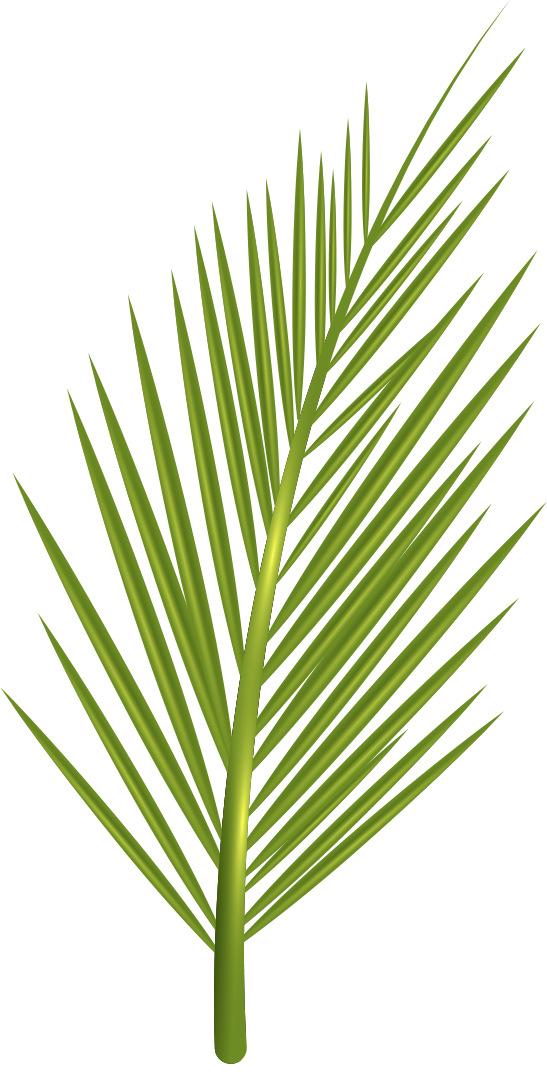 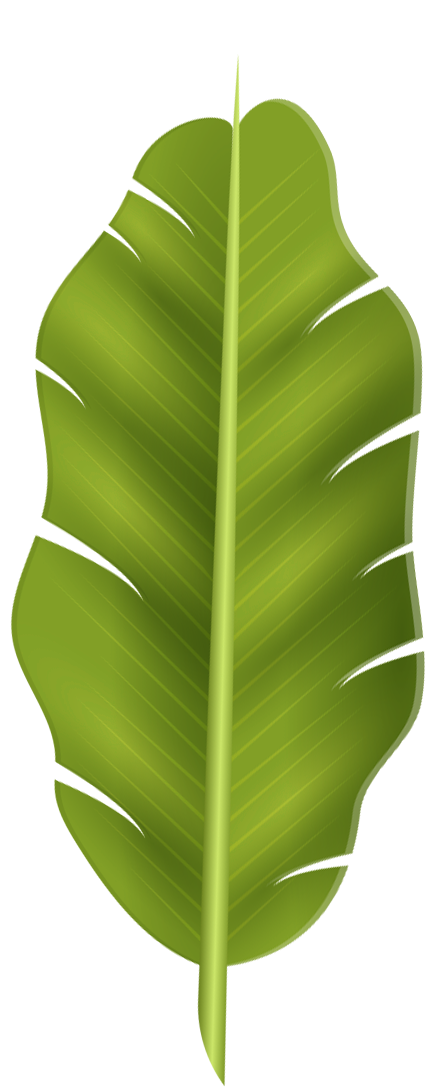 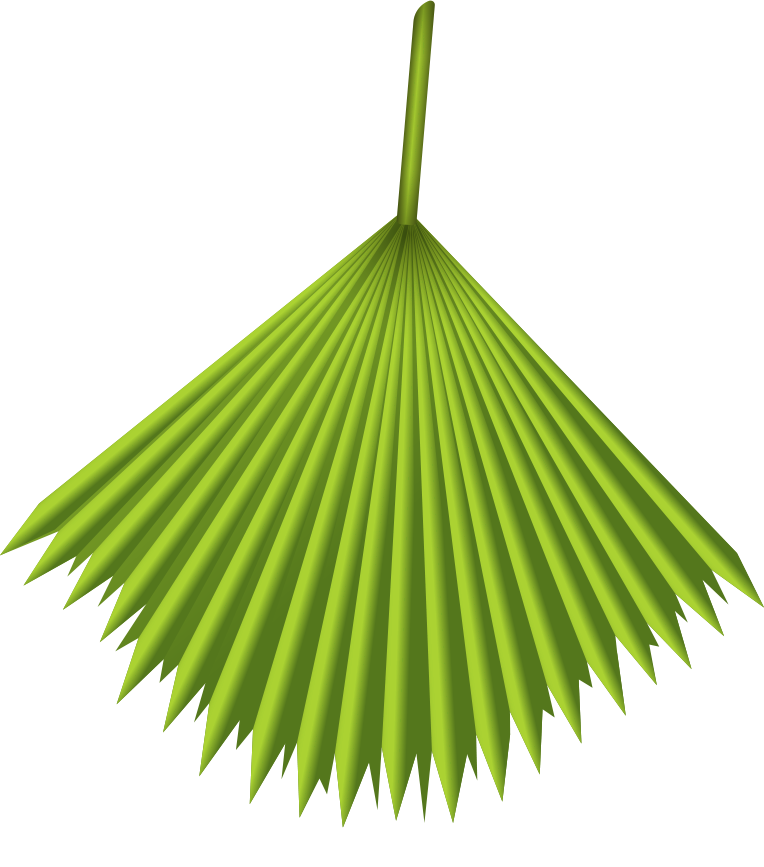 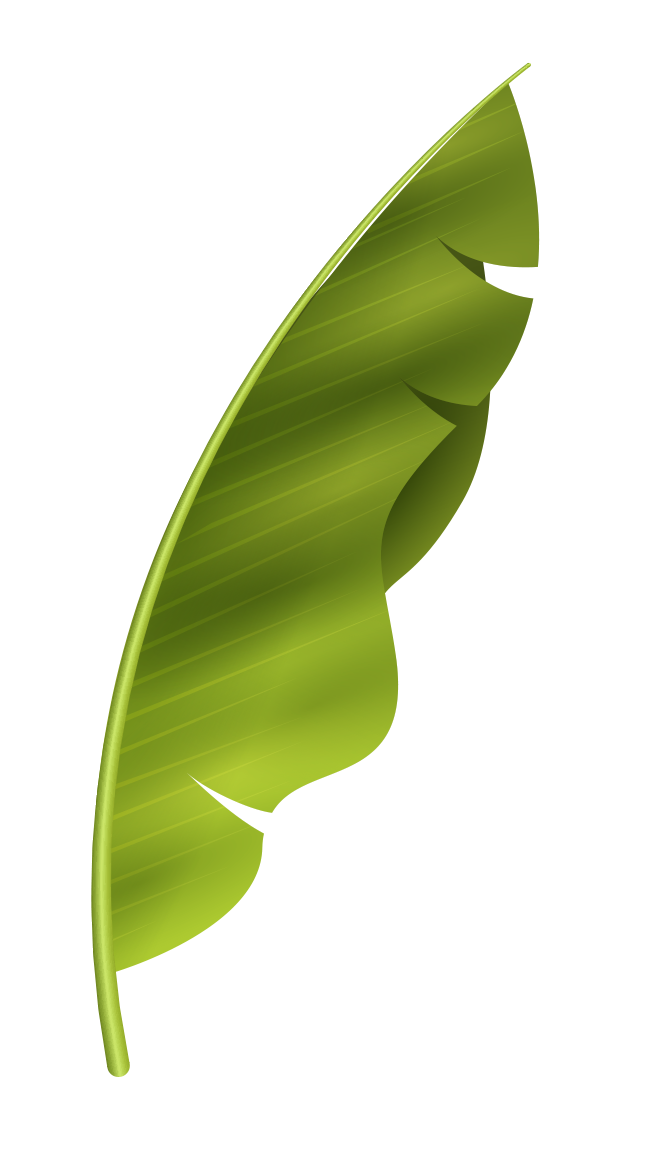 CHÀO MỪNG CÁC EM ĐẾN BUỔI HỌC NÀY!
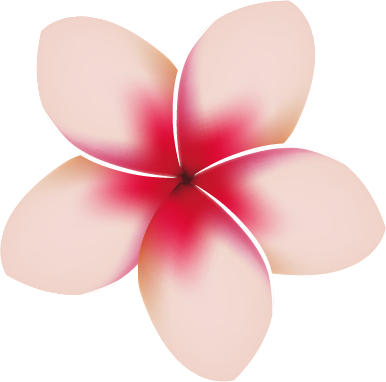 KHỞI ĐỘNG
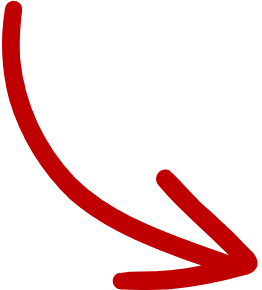 ẤN ĐỘ DƯƠNG
Quan sát ô chữ dưới đây, em hãy:
Sắp xếp các chữ cái để tạo thành từ có nghĩa.
Chia sẻ những hiểu biết của em về từ đó.
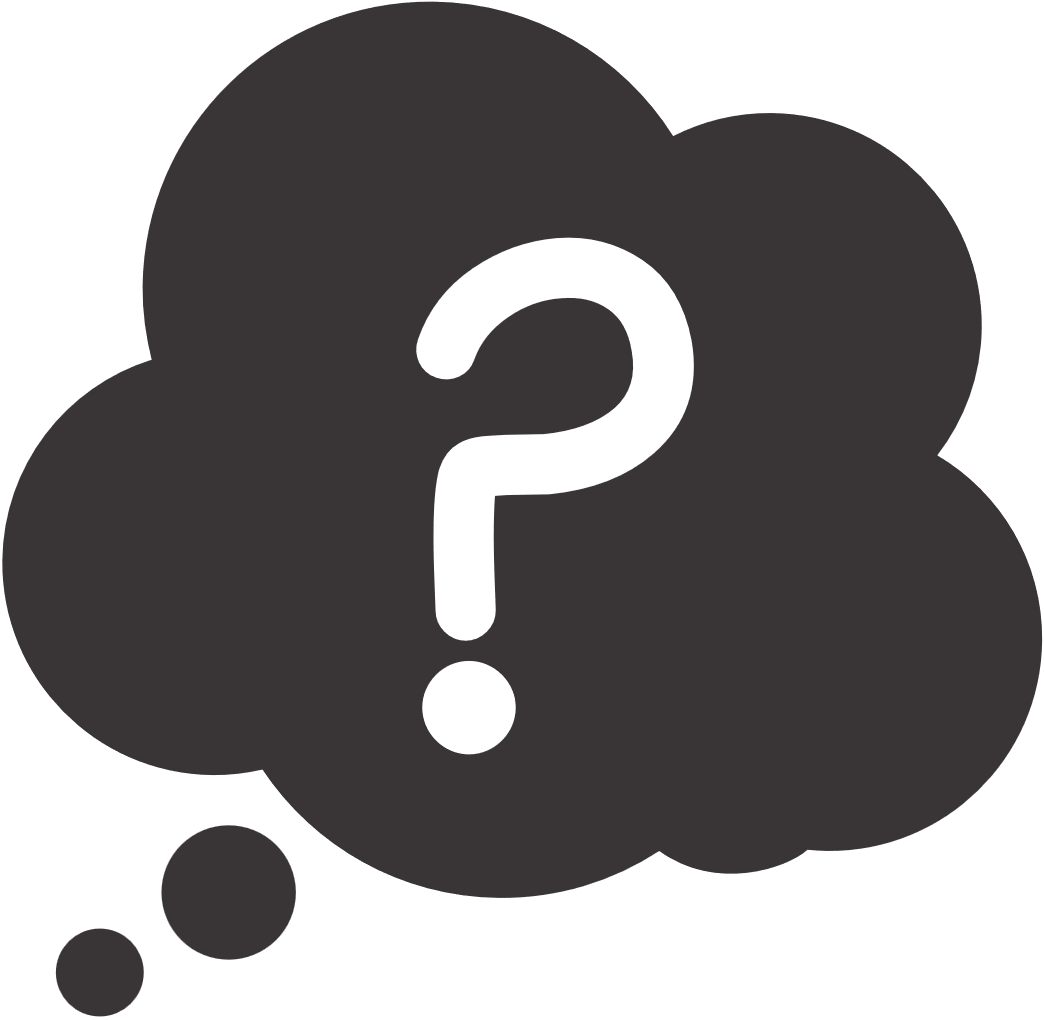 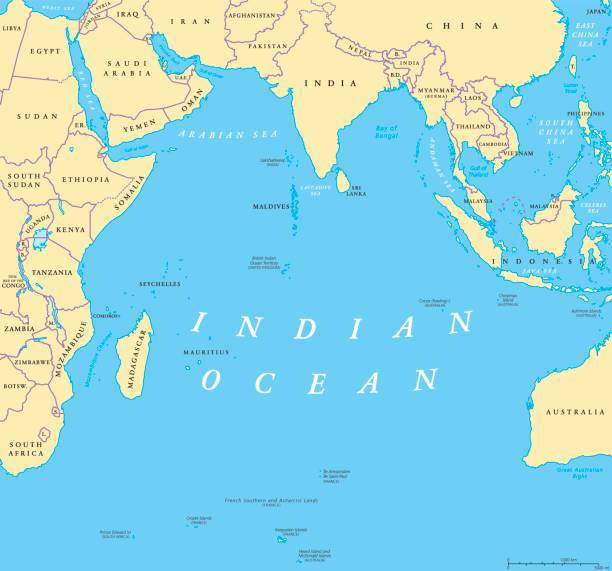 Đầu thế kỉ XVI, vua Tây Ban Nha khuyến khích các nhà thám hiểm tìm đường sang phương Đông vì mục đích tìm kiếm gia vị và hương liệu. 
Năm 1519, nhận được sự tài trợ của hoàng gia Tây Ban Nha, Ph. Ma-gien-lăng cùng hải đoàn vượt qua đại dương về phía tây trong 99 ngày.
Con tàu cuối cùng của đoàn đi qua Ấn Độ Dương, dọc theo Mũi Hảo Vọng và cập bến cảng Xan-lu-ca (Sanlucar) của Tây Ban Nha vào năm 1522, trở thành con tàu đầu tiên đi vòng quanh thế giới.
CHỦ ĐỀ 5: TÌM HIỂU THẾ GIỚI
BÀI 21: CÁC CHÂU LỤC 
VÀ ĐẠI DƯƠNG TRÊN THẾ GIỚI
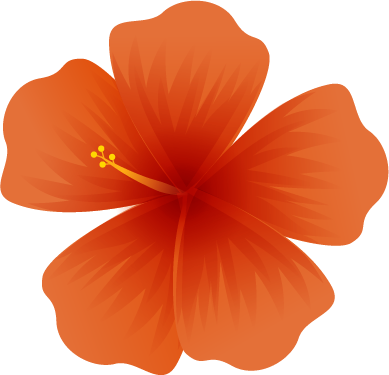 NỘI DUNG BÀI HỌC
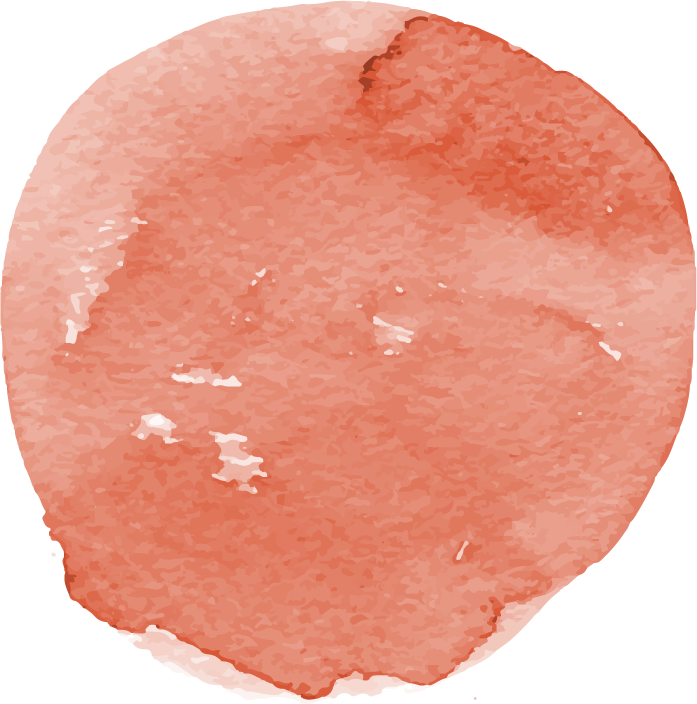 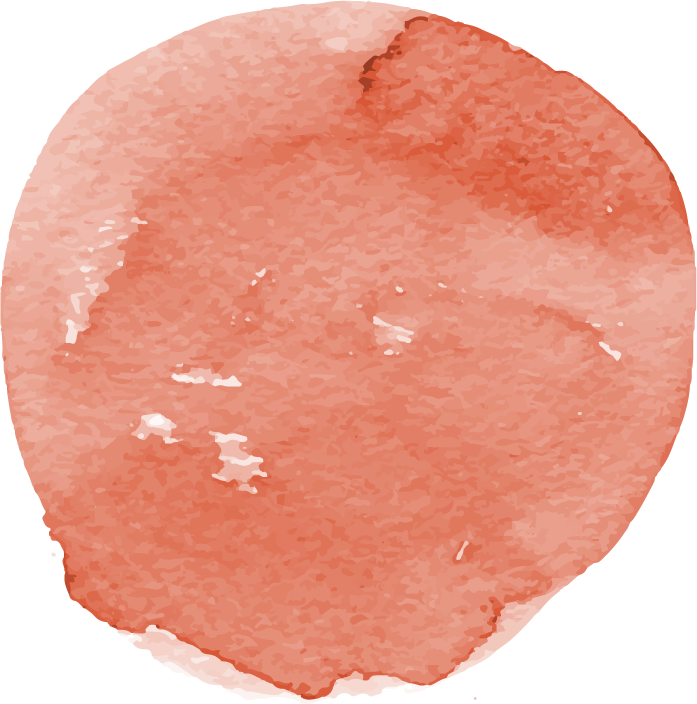 Các đại dương trên thế giới
Các châu lục trên thế giới
01
02
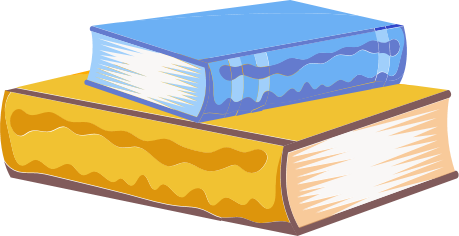 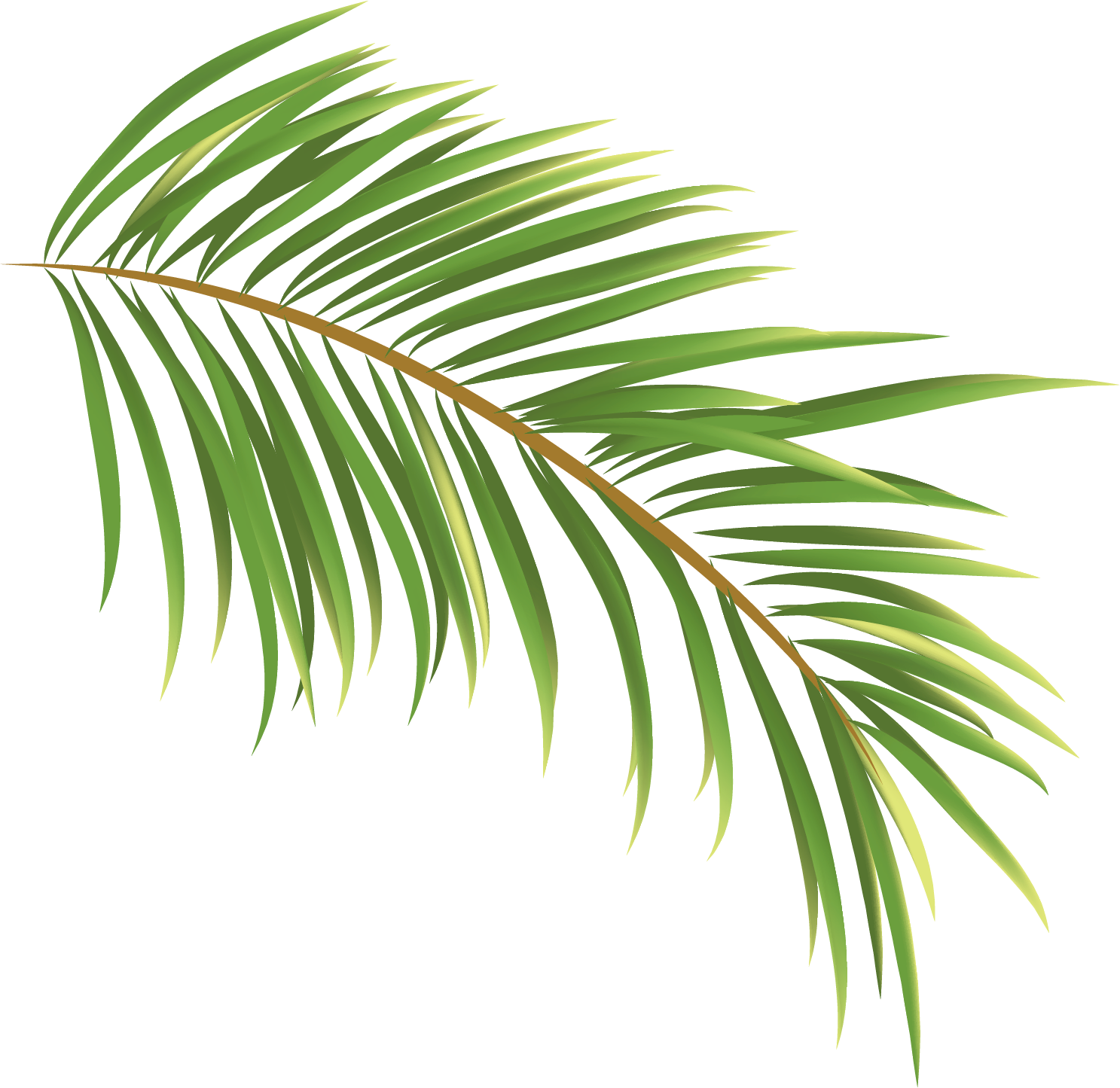 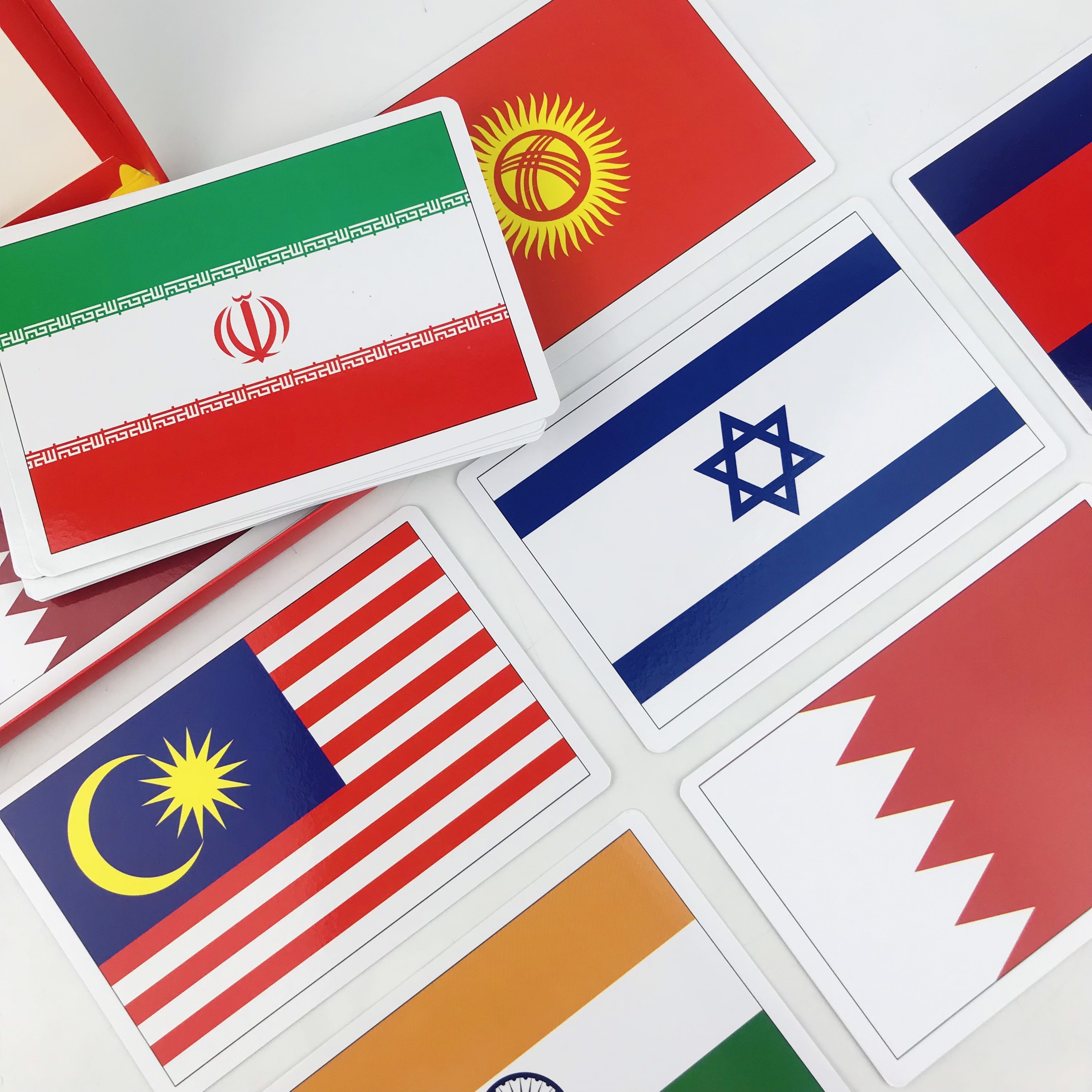 PHẦN 1. CÁC CHÂU LỤC TRÊN THẾ GIỚI
Vị trí địa lí các châu lục
Cho biết mỗi châu lục tiếp giáp với các đại dương và châu lục nào.
Kể tên và xác định trên lược đồ vị trí các châu lục trên thế giới.
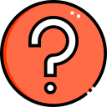 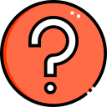 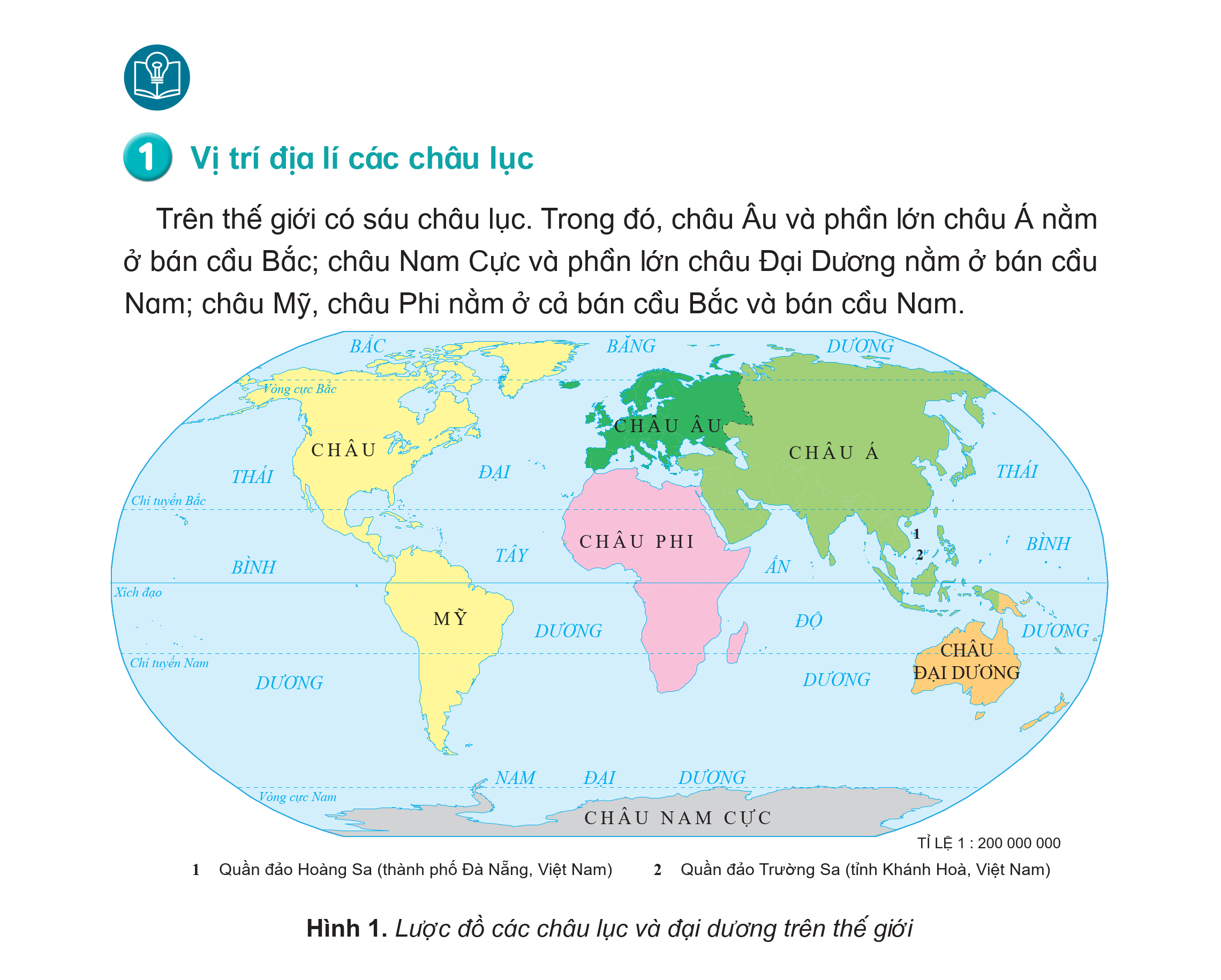 Hình 1. Lược đồ các châu lục và đại dương trên thế giới
Sáu châu lục:
Châu Á.
Châu Âu.
Châu Phi.
Châu Mỹ.
Châu Đại Dương.
Châu Nam Cực.
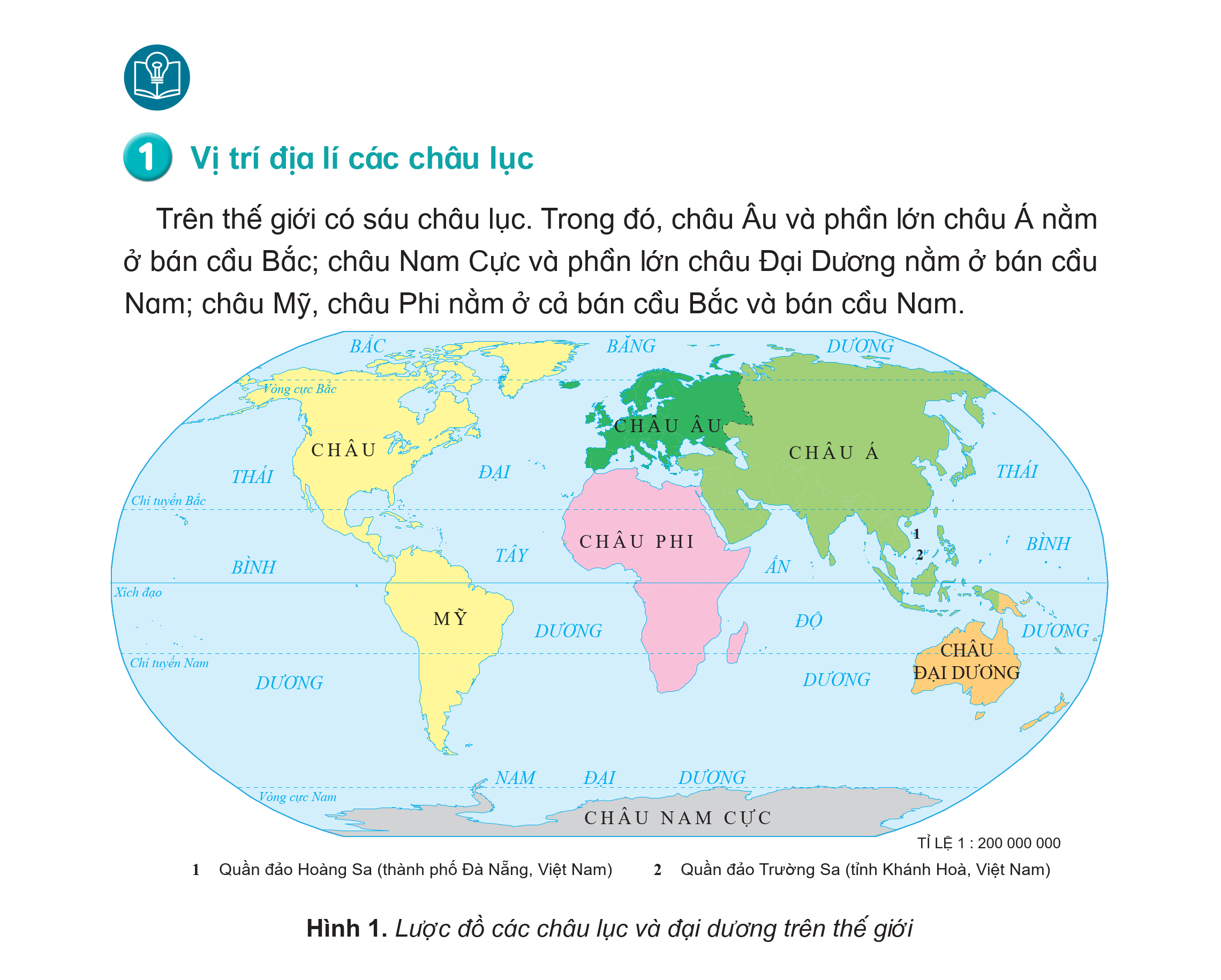 Lược đồ các châu lục và đại dương trên thế giới
Diện tích của các châu lục trên thế giới
So sánh diện tích của các châu lục trên thế giới.
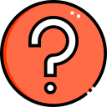 Diện tích các châu lục từ lớn đến nhỏ: châu Á → châu Mỹ → châu Phi → châu Nam Cực → châu Âu → châu Đại Dương.
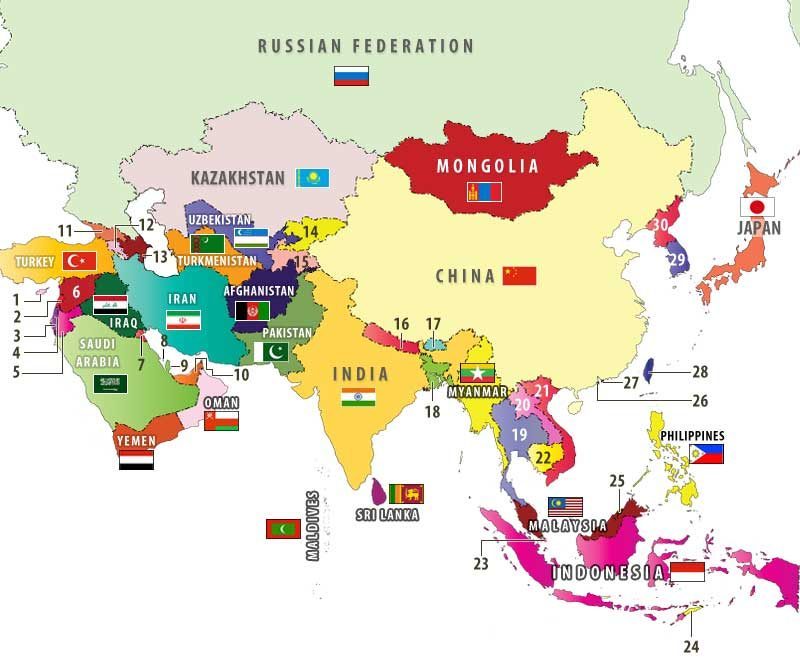 Trả lời câu hỏi mở rộng:
Châu Á gồm có bao nhiêu quốc gia?
Quốc gia nào có diện tích lớn nhất?
Châu Á được chia ra thành những khu vực nào?
Việt Nam nằm ở vị trí nào của Châu Á?
Bản đồ Châu Á
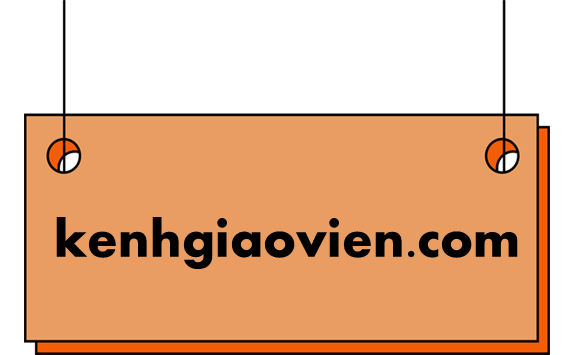 Châu Á gồm có 48 quốc gia.
Nga là quốc gia có diện tích lớn nhất.
Châu Á được chia thành các khu vực: Đông Á, Đông Nam Á, Bắc Á, Nam Á, Tây Á, Trung Á.
Việt Nam thuộc khu vực Đông Nam Á của Châu Á.
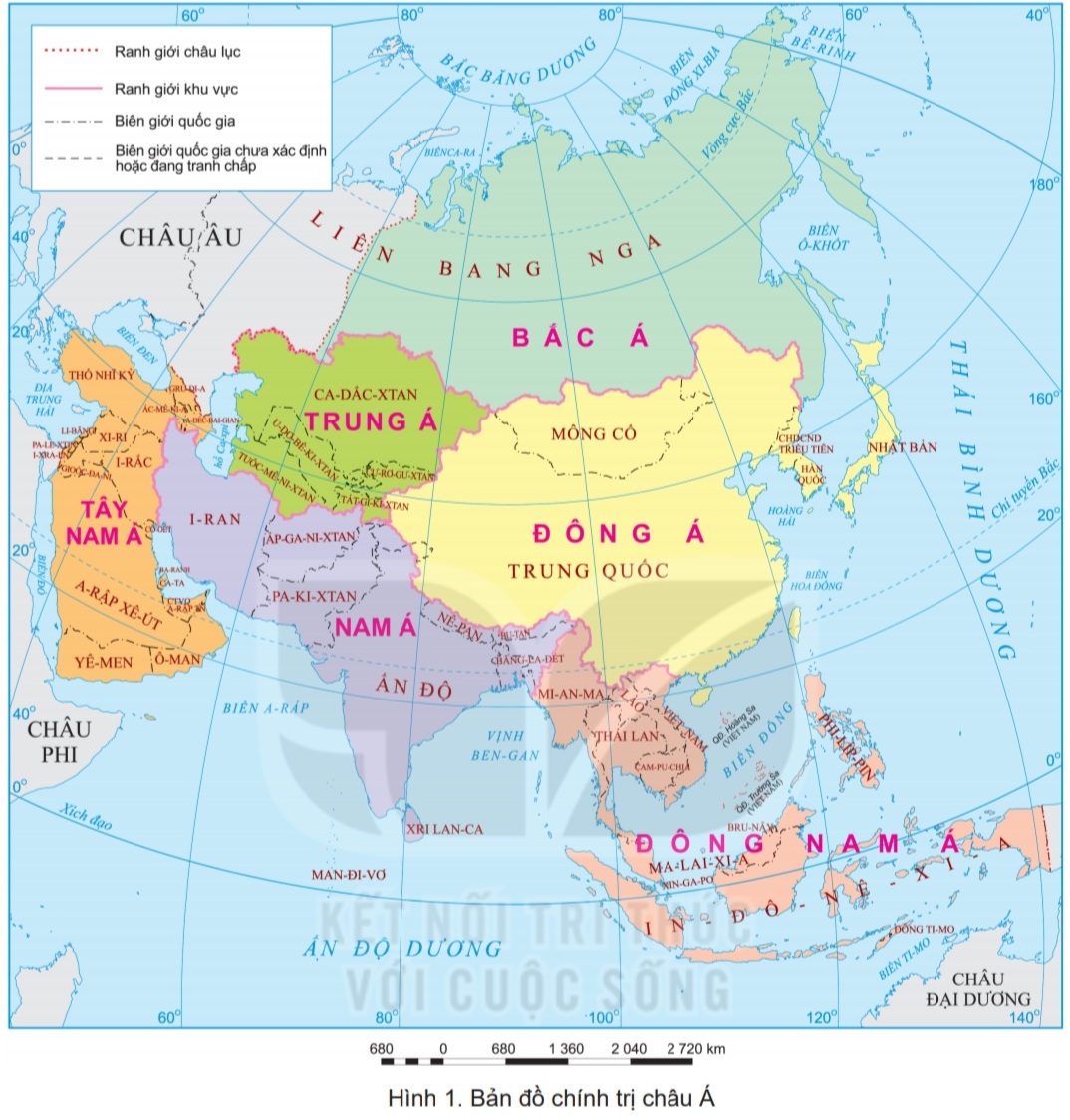 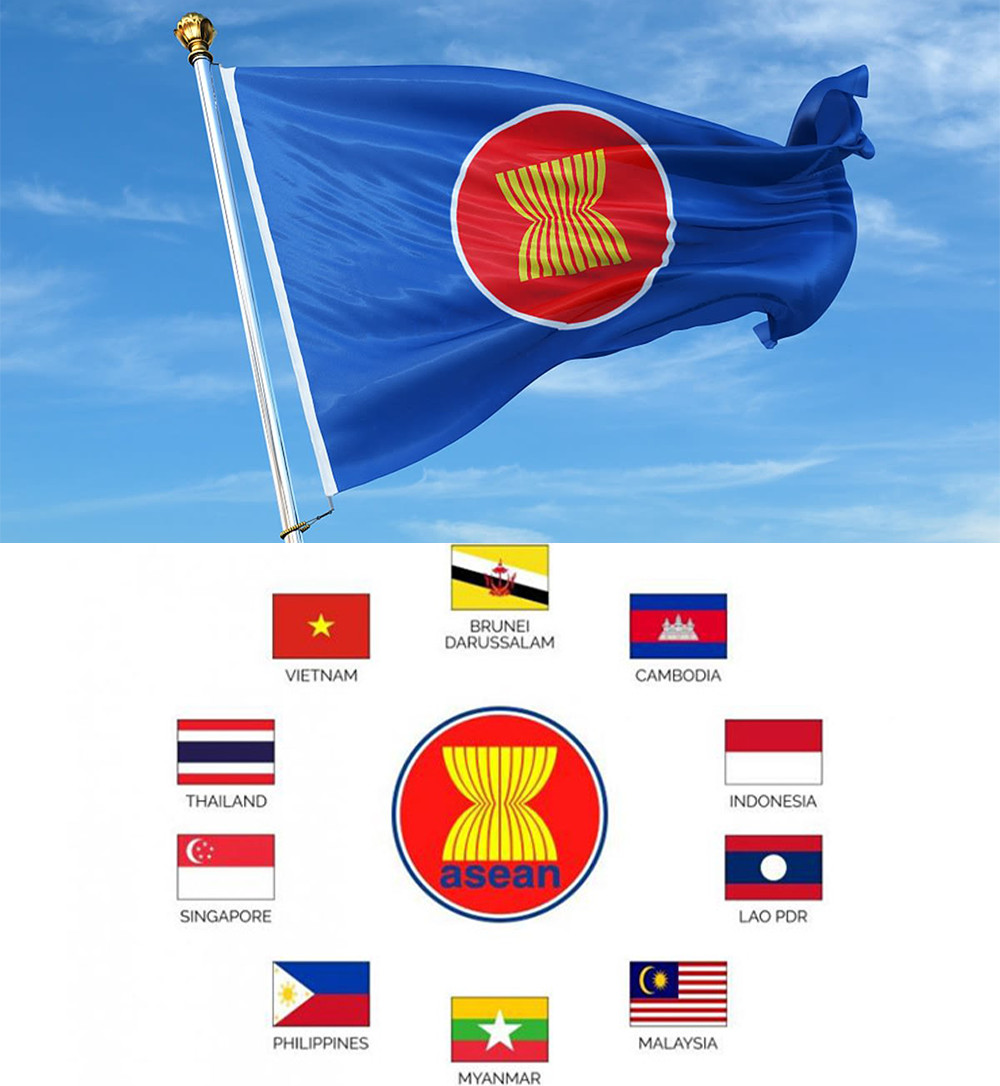 Các nước Đông Nam Á
Bản đồ chính trị Châu Á
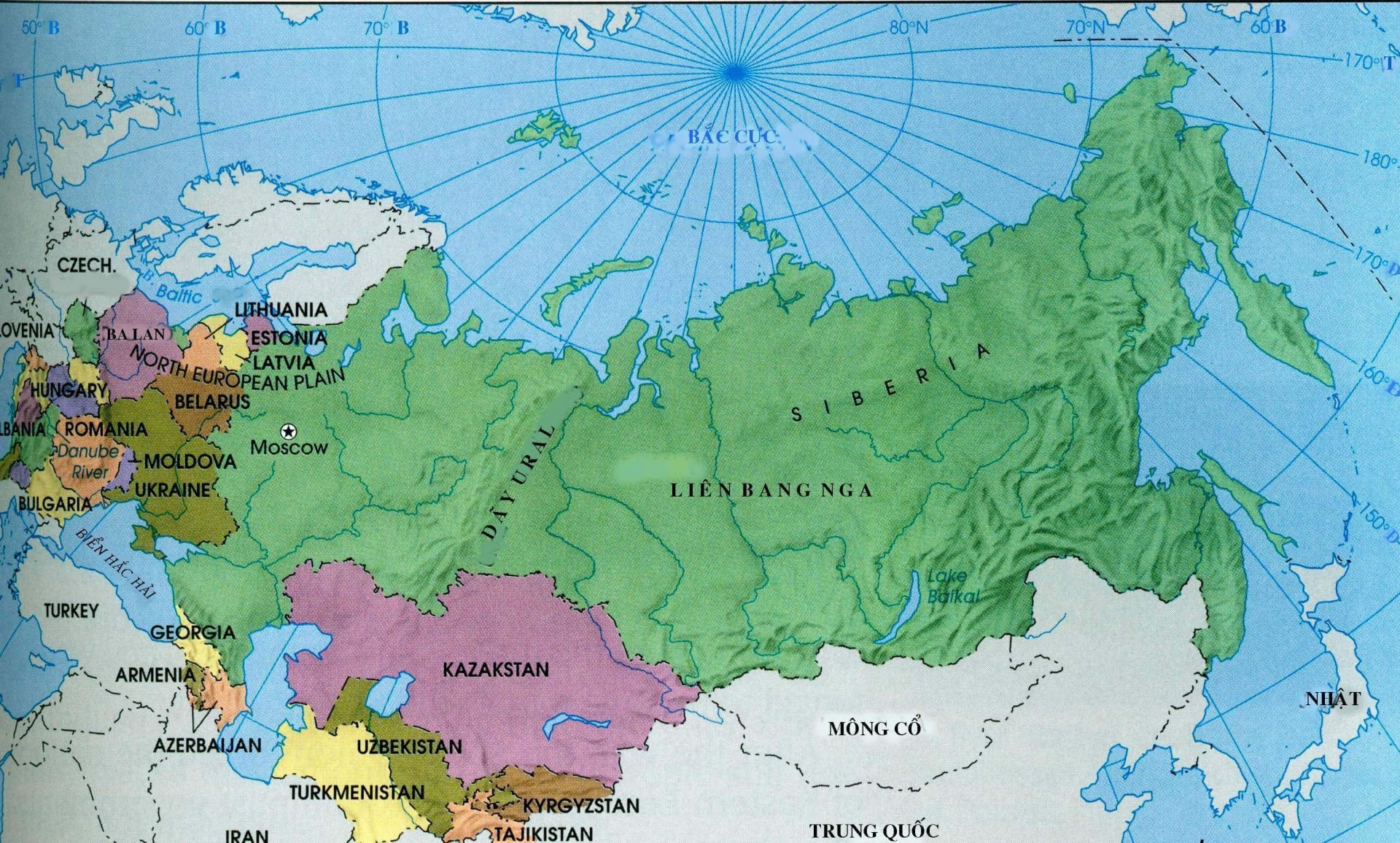 • Diện tích lớn nhất châu Á tuy nhiên một phần diện tích lại nằm ở châu Âu. 
• Dãy Ural được coi là đường phân cách giữa lãnh thổ nước Nga một phần phía Đông thuộc châu Á, phần phía Tây thuộc Châu Âu. 
→ Quốc gia kép.
Em có nhận xét gì về vị trí địa lí của nước Nga?
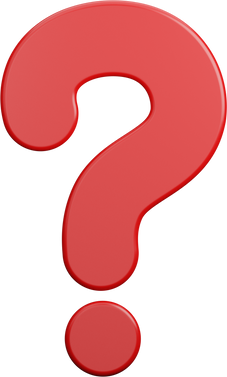 Đặc điểm tự nhiên các châu lục
THẢO LUẬN NHÓM
Nhóm 1: 
• Xác định vị trí các dãy núi, cao nguyên, đồng bằng và một số sông lớn ở châu Á.
• Nêu đặc điểm địa hình, khí hậu, sông ngòi và thiên nhiên châu Á.
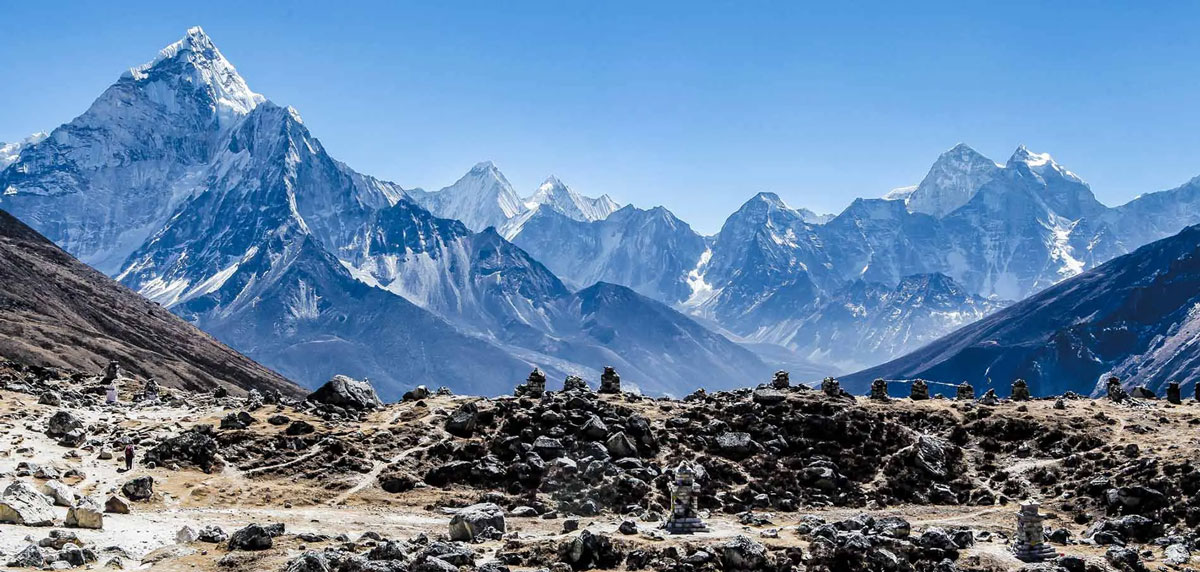 Một phần dãy Hi-ma-lay-a ở Nê-pan (Nepal)
Nhóm 2: 
• Xác định vị trí các dãy núi và đồng bằng ở châu Âu.
• Nêu đặc điểm địa hình, khí hậu, sông ngòi và thiên nhiên châu Âu.
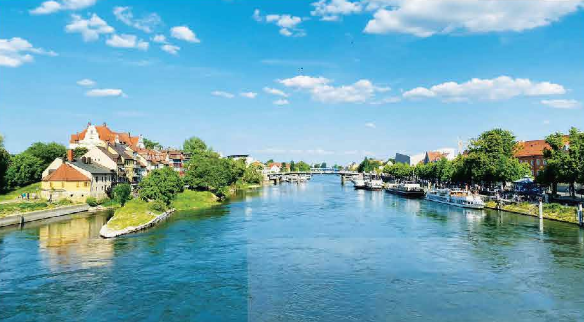 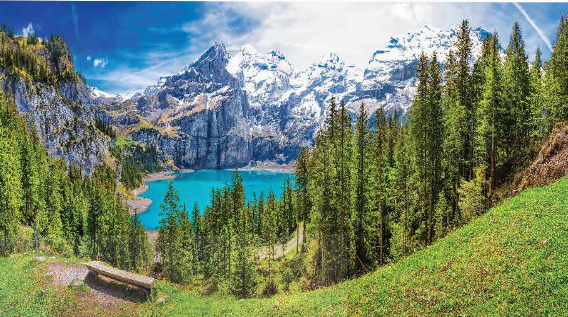 Sông Đa-nuýp đoạn chảy qua Đức
Một phần dãy An-pơ (Alps) ở Thụy Sỹ
Nhóm 3: 
• Xác định vị trí các bồn địa, cao nguyên, hoang mạc và sông lớn ở châu Phi.
• Nêu đặc điểm địa hình, khí hậu, sông ngòi và thiên nhiên châu Phi.
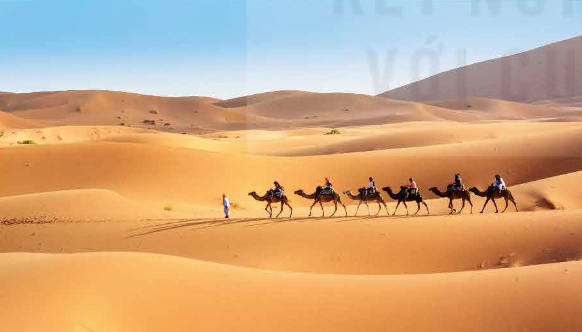 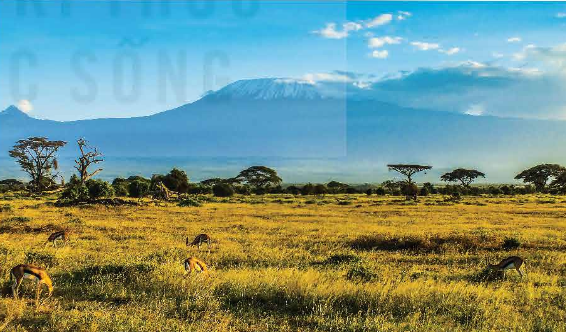 Hoang mạc Xa-ha-ra ở Ma-rốc (Morocco)
Xa van ở Kê-ni-a (Kenya)
Nhóm 4: 
• Xác định vị trí các dãy núi, cao nguyên, đồng bằng, sông lớn ở châu Mỹ.
• Trình bày đặc điểm địa hình, khí hậu, sông ngòi và thiên nhiên châu Mỹ.
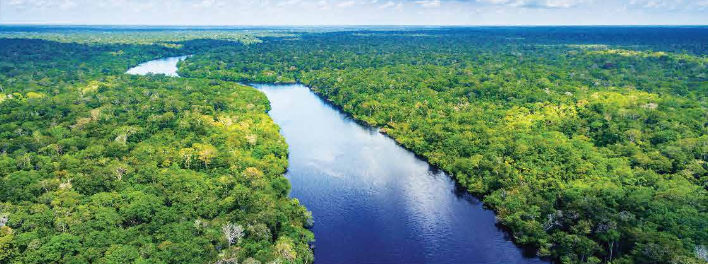 Một phần rừng A-ma-dôn ở Bra-xin (Brazil)
Nhóm 5: 
• Xác định vị trí các hoang mạc, đồng bằng, sông lớn ở châu Đại Dương. 
• Nêu đặc điểm địa hình, khí hậu, sông ngòi và thiên nhiên của châu Đại Dương.
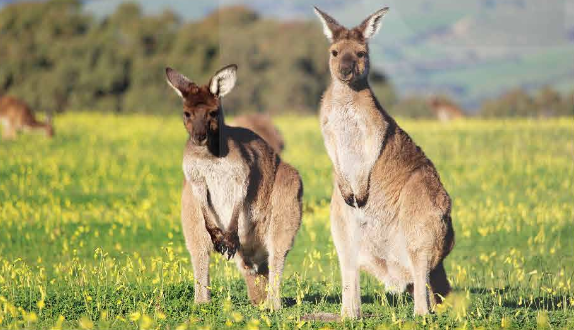 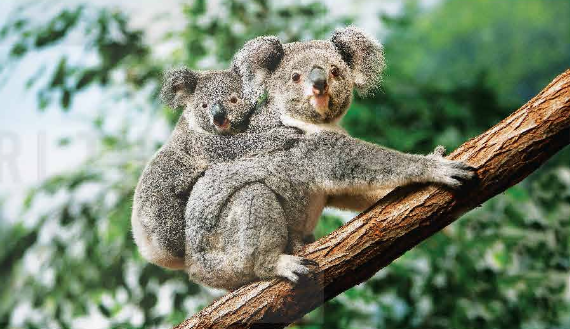 Gấu túi
Can-gu-ru (Kangaroo)
Nhóm 6: 
• Nêu đặc điểm địa hình của châu Nam Cực.
• Cho biết khí hậu và thiên nhiên châu Nam Cực có những điểm khác biệt nào so với các châu lục còn lại.
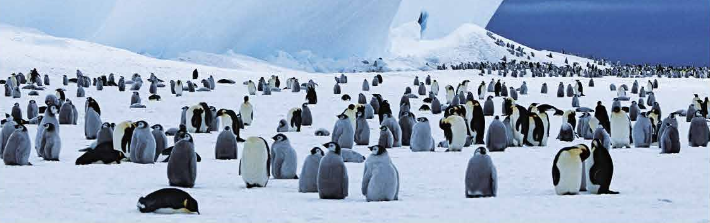 Chim cánh cụt
Các nhóm tổng kết kiến thức theo bảng sau:
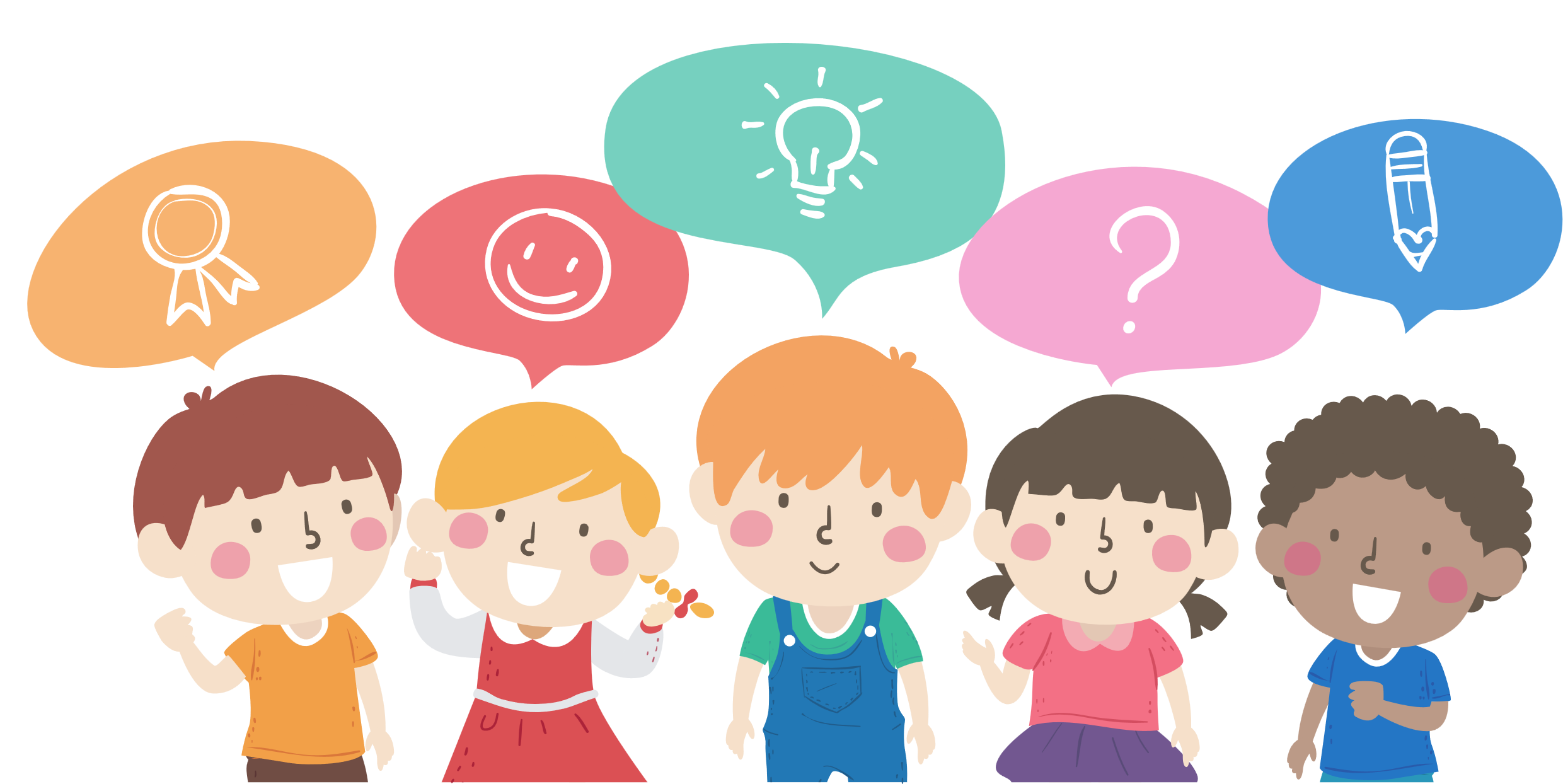 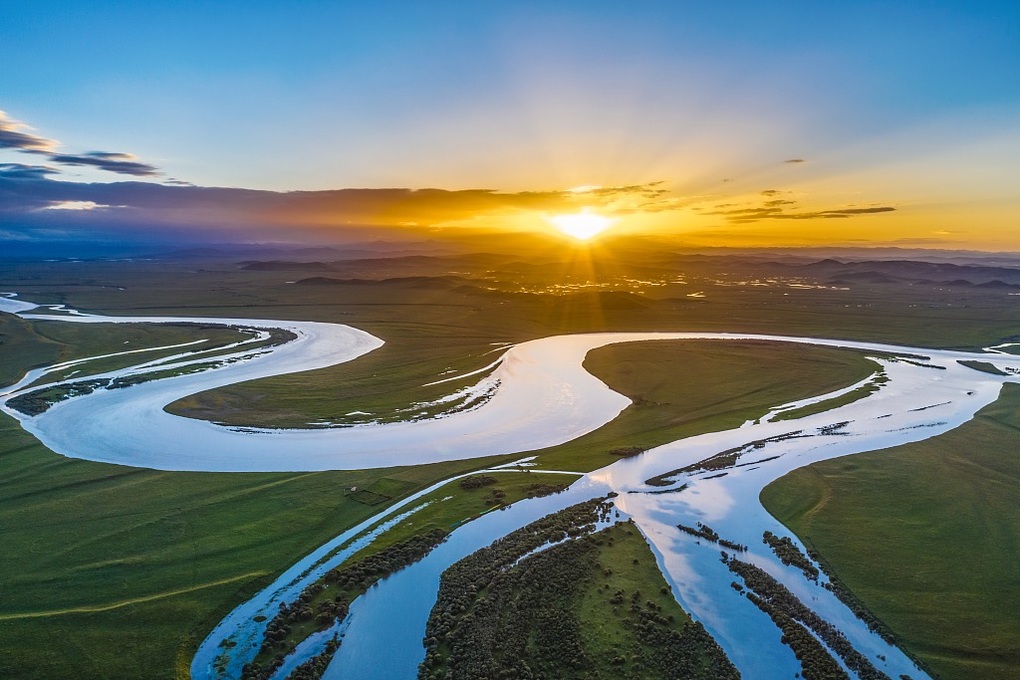 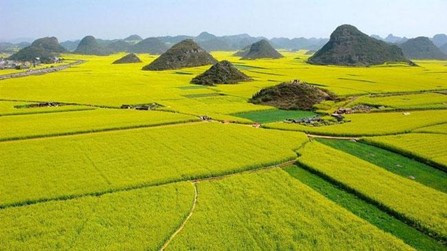 Sông Hoàng Hà
Đồng bằng Hoa Bắc (Trung Quốc)
Châu Á
• Sông Trường Giang là con sông dài nhất châu Á và dài thứ 3 trên thế giới.
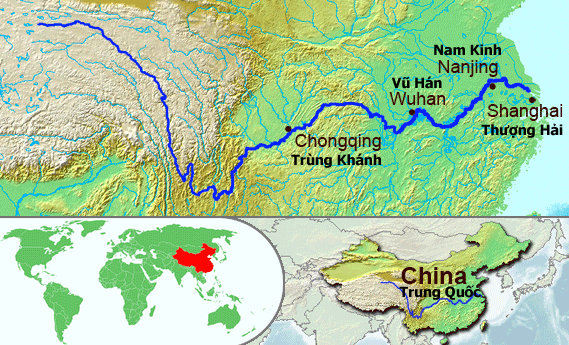 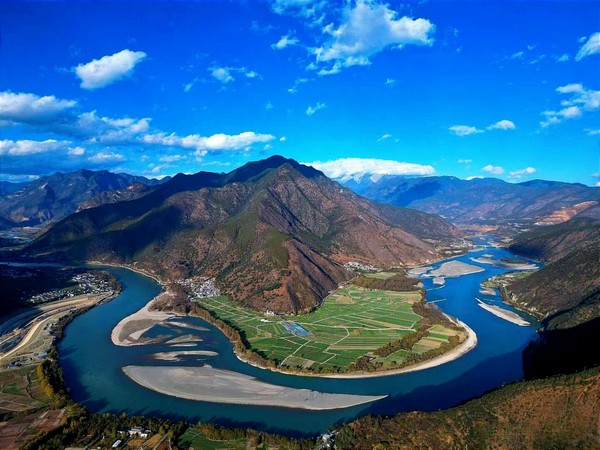 • Thiên nhiên phân hóa đa dạng, các cảnh quan thiên nhiên chủ yếu là rừng lá kim, rừng mưa nhiệt đới, rừng nhiệt đới gió mùa, rừng lá rộng và hoang mạc.
Châu Á
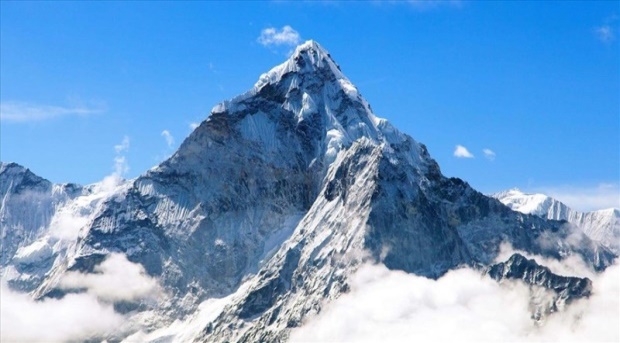 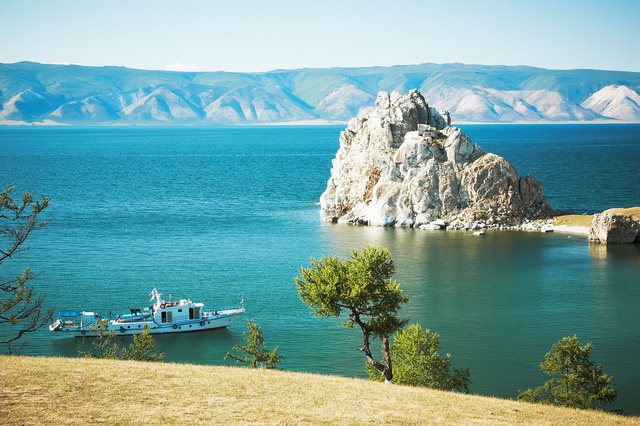 • Đỉnh Ê-vơ-rét có độ cao 8848m thuộc dãy Hi-ma-lay-a là đỉnh núi cao nhất trên thế giới.
• Hồ Bai-can là hồ sâu nhất thế giới. Hồ chứa khoảng 20% tổng lượng nước ngọt không đóng băng trên thế giới.
Châu Á
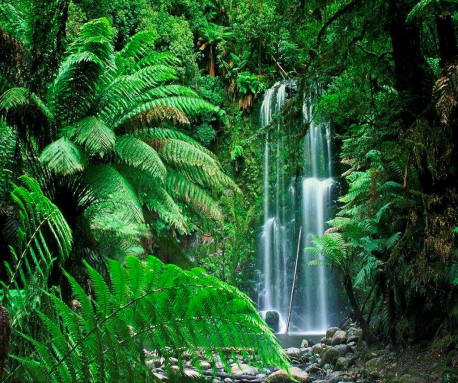 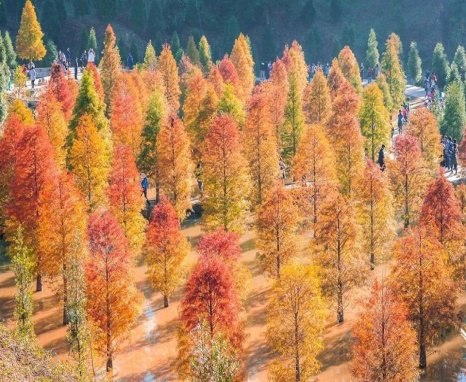 Rừng mưa nhiệt đới
Rừng lá kim
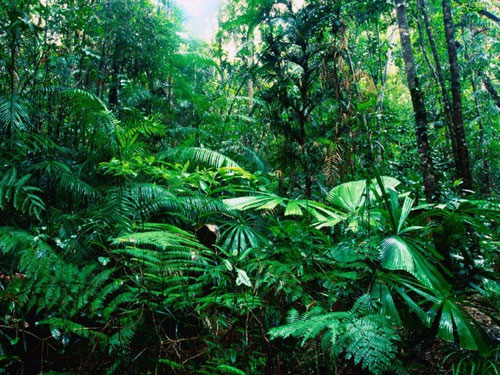 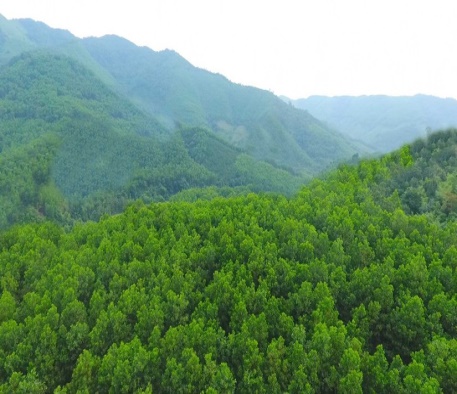 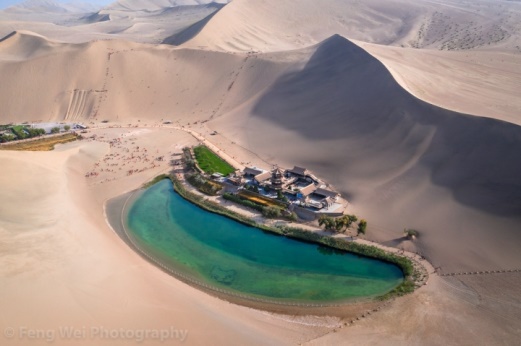 Hoang mạc
Rừng nhiệt đới gió mùa
Rừng lá rộng
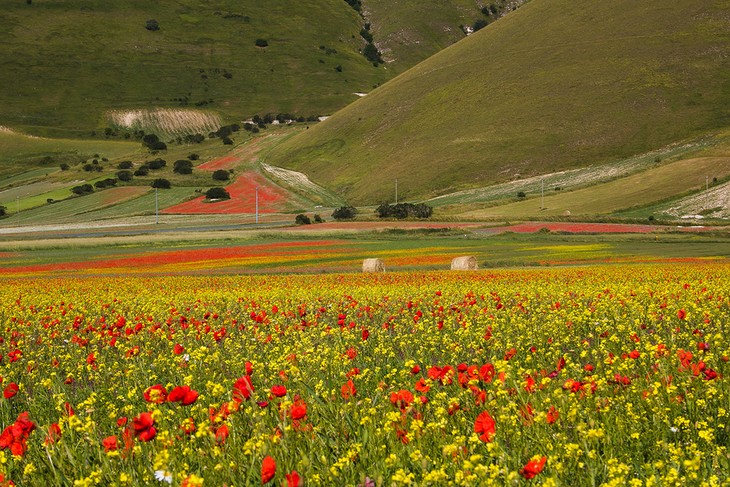 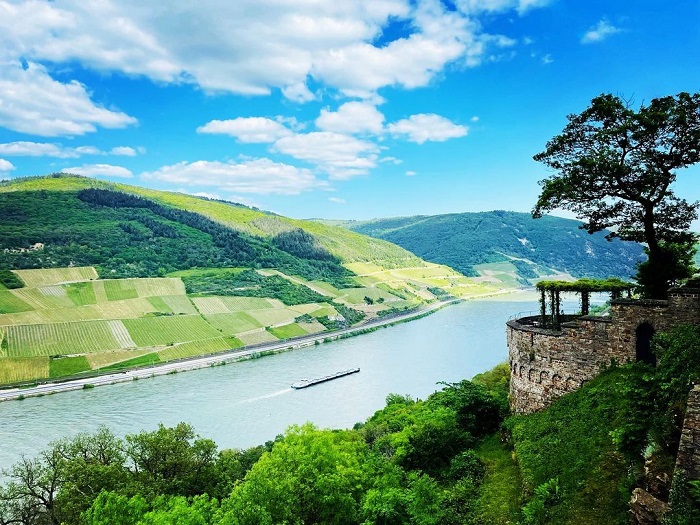 Sông Rhine - một trong những con sông nổi tiếng châu Âu
Cánh đồng hoa dại ở Italy
Châu Âu
• Một số đồng bằng ở châu Âu: đồng bằng Bắc Âu, đồng bằng Đông Âu,...
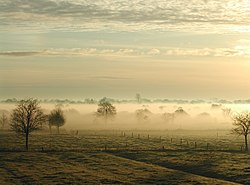 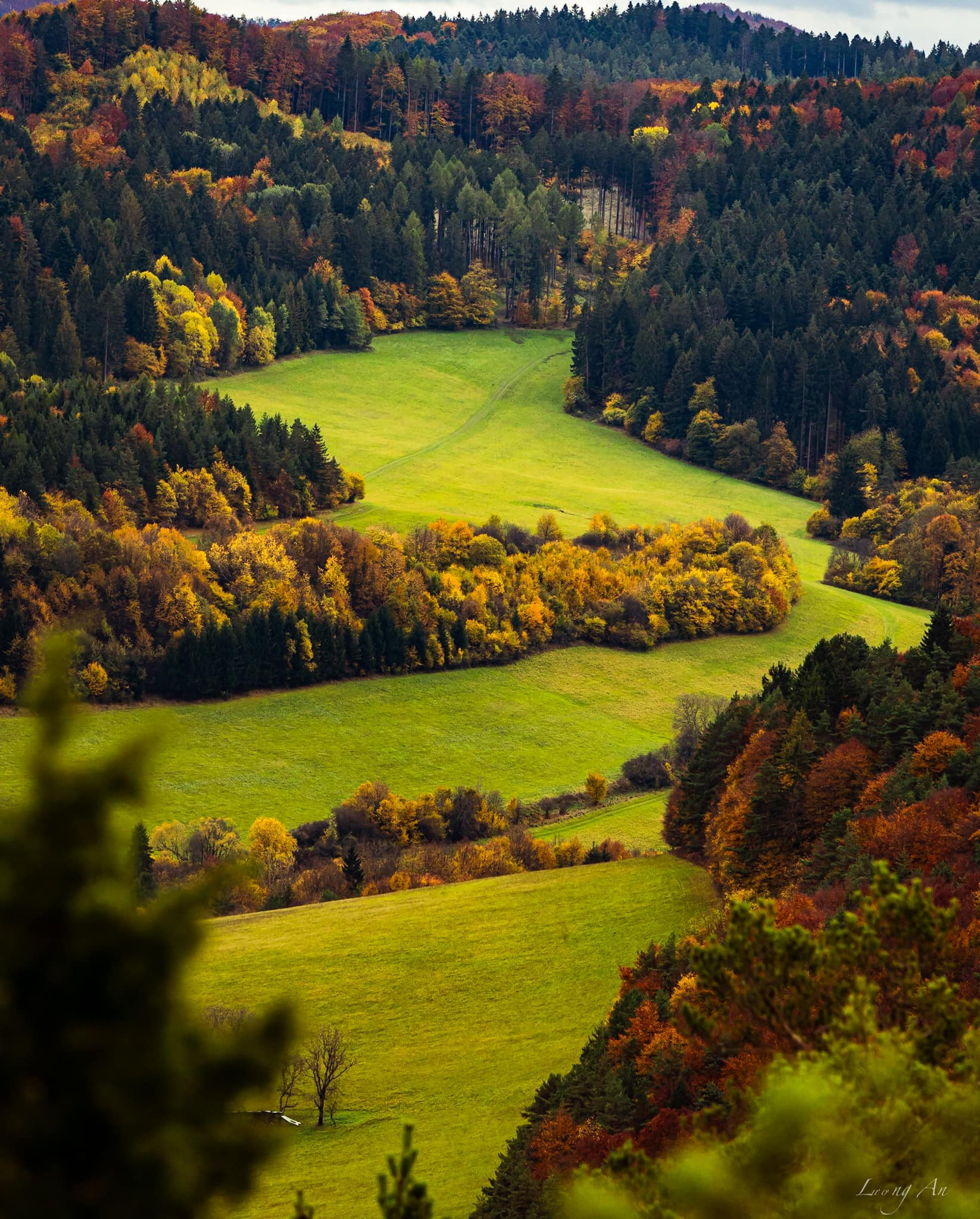 Đồng bằng Bắc Âu
Đồng bằng Đông Âu
Châu Âu
• Một số dãy núi lớn ở châu Âu: Xcan-đi-na-vi, U-ran. An-pơ là dãy núi lớn nhất và dài nhất châu Âu; dãy U-ran là ranh giới tự nhiên giữa châu Âu và châu Á.
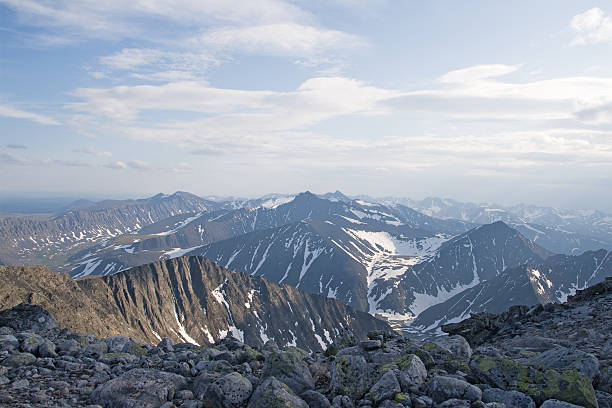 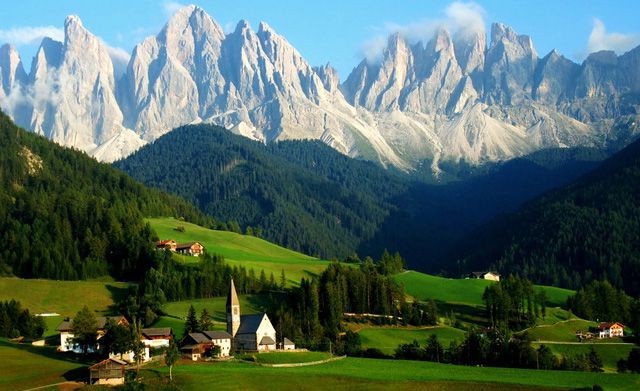 Dãy An-pơ
Dãy U-ran
Châu Âu
• Sông Von-ga là sông dài nhất và nhiều nước nhất châu Âu, sông Đa-nuýp là con sông dài thứ hai ở châu Âu.
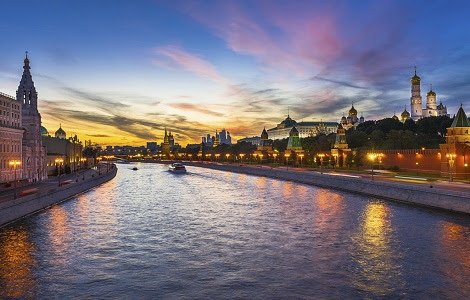 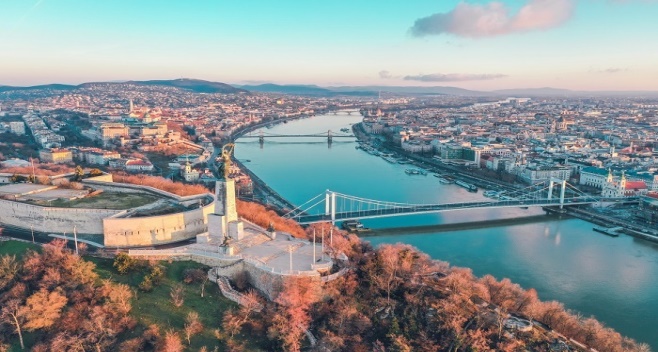 Sông Đa-nuýp
Sông Von-ga
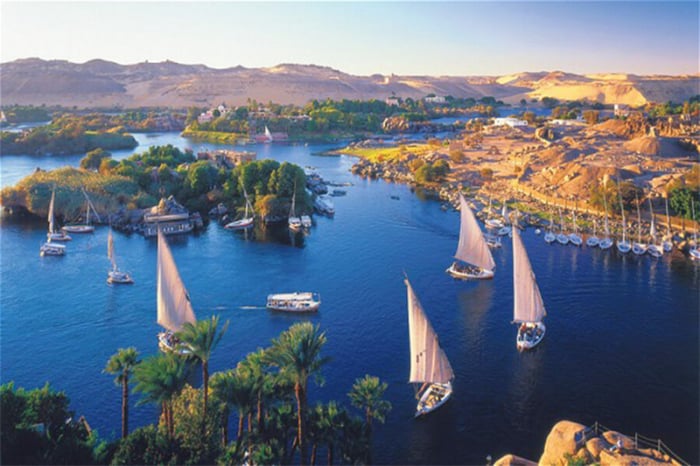 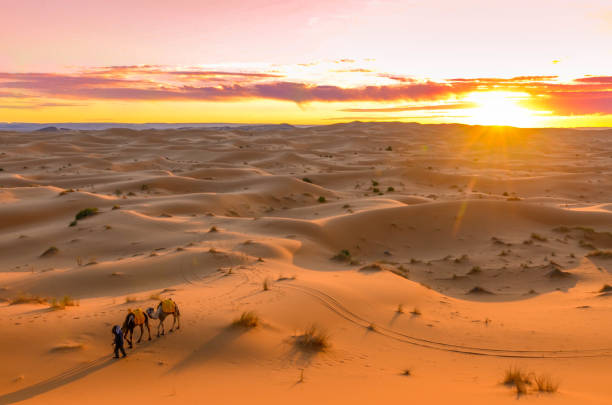 Hoang mạc Sahara
Sông Nin
Châu Phi
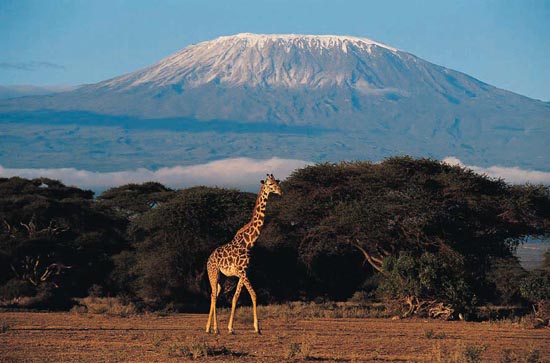 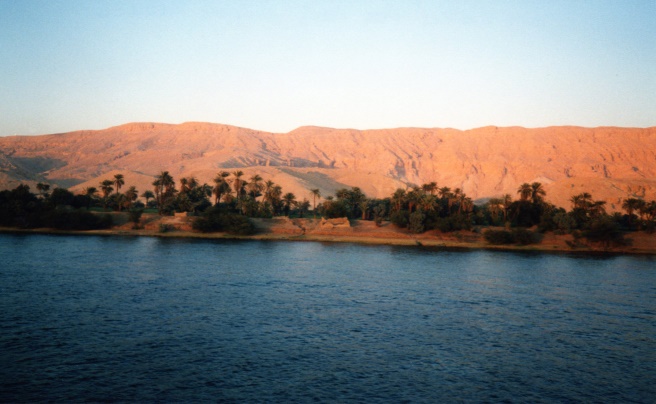 • Ki-li-man-gia-rô là núi cao nhất châu Phi với độ cao 5895m.
• Sông Nin ở châu Phi là sông dài nhất thế giới, dòng sông duy nhất chảy qua hoang mạc Xa-ha-ra.
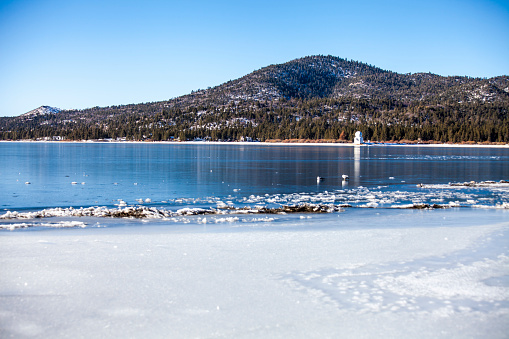 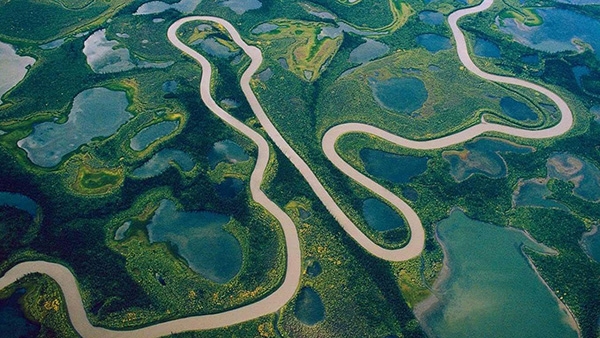 Sông Amazon
Hồ Gấu Lớn
Châu Mỹ
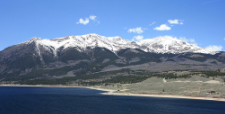 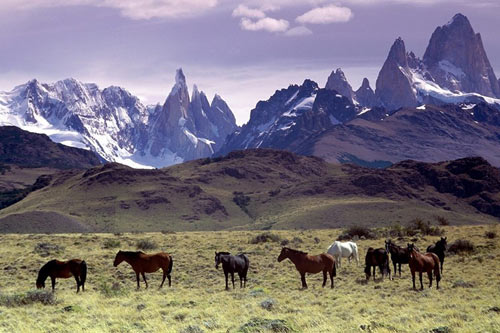 Dãy An-đét
Dãy Cooc-đi-e
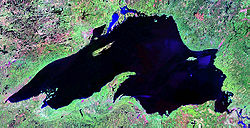 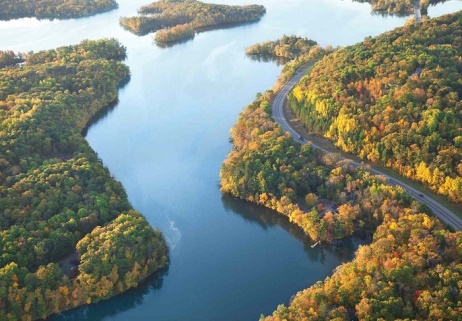 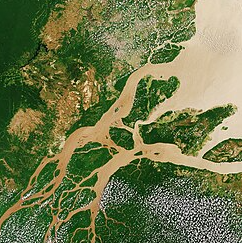 Sông Mi-xi-xi-pi
Hồ Thượng
Đồng bằng A-ma-dôn
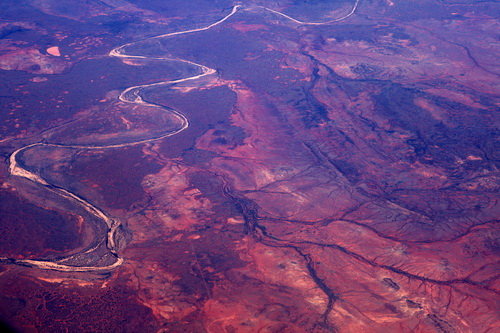 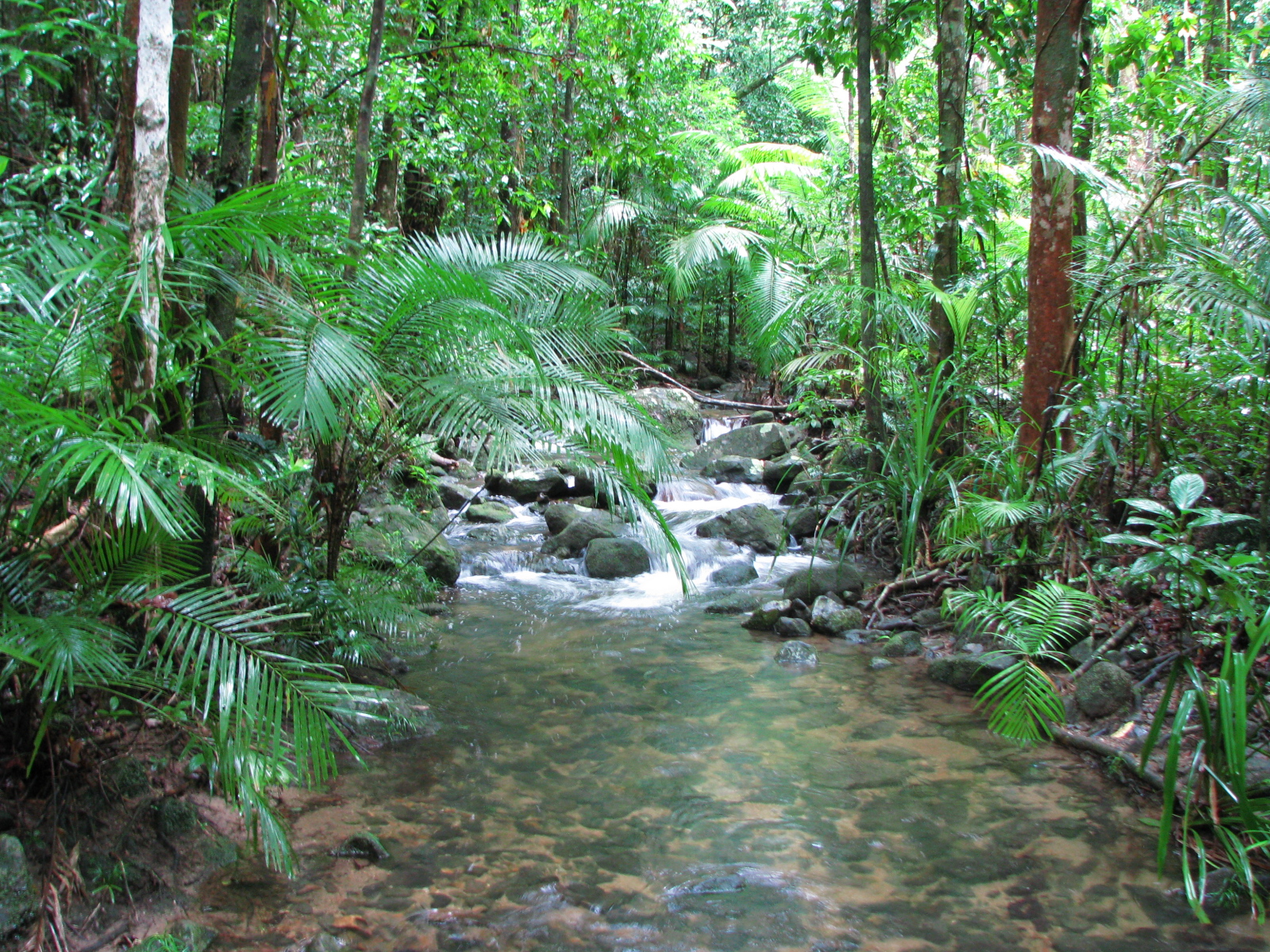 Hoang mạc Red Center
Vùng rừng nhiệt đới Queensland
Châu Đại Dương
• Châu Đại Dương Nằm tách biệt với các lục địa khác từ cách đây hàng chục triệu năm, Australia có tài nguyên sinh vật rất độc đáo, nổi bật là bạch đàn với khoảng 600 loài khác nhau, thú mỏ vịt, hơn 100 loài thú có túi...
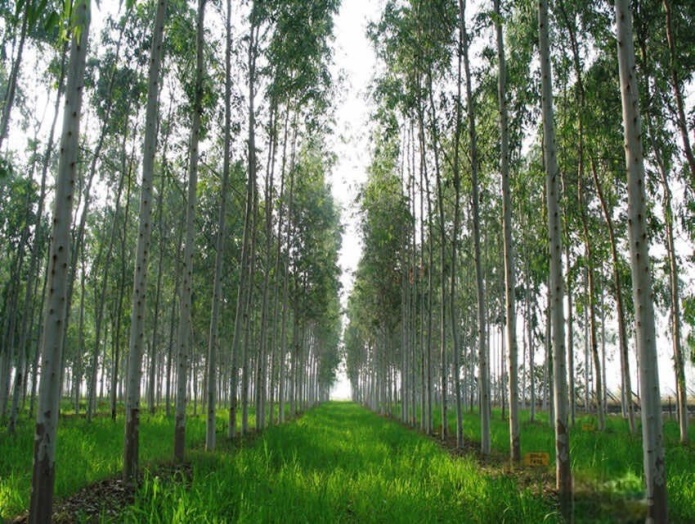 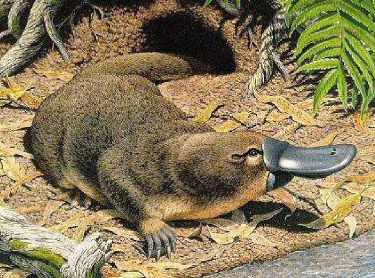 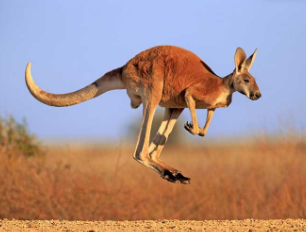 Rừng bạch đàn
Thú mỏ vịt
Kangaroo
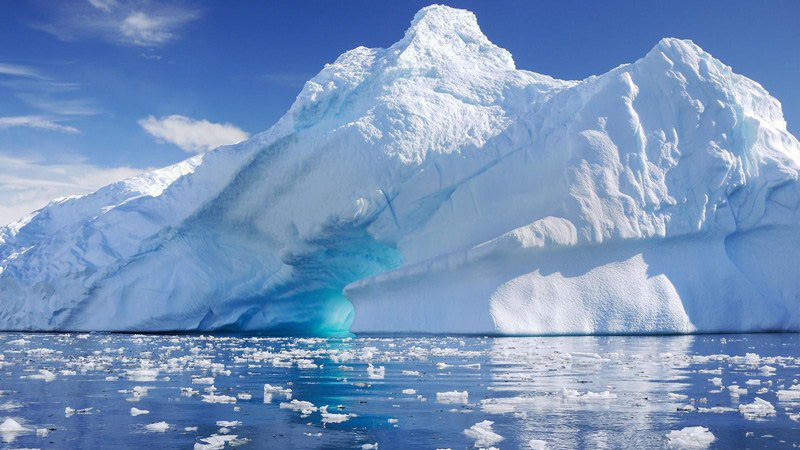 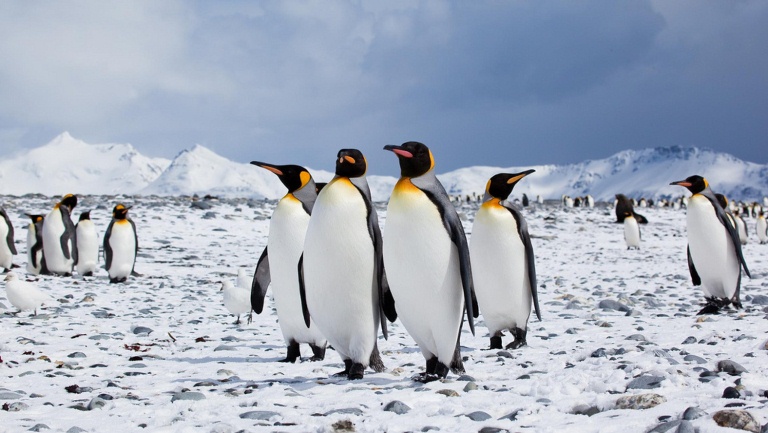 Châu Nam Cực
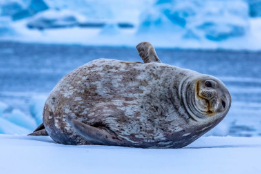 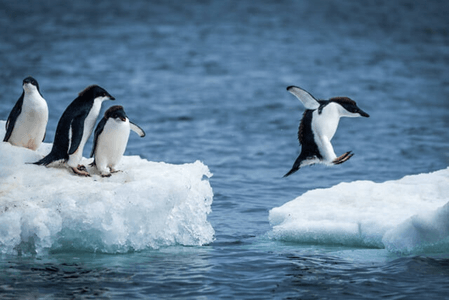 Hải cẩu
Chim cánh cụt
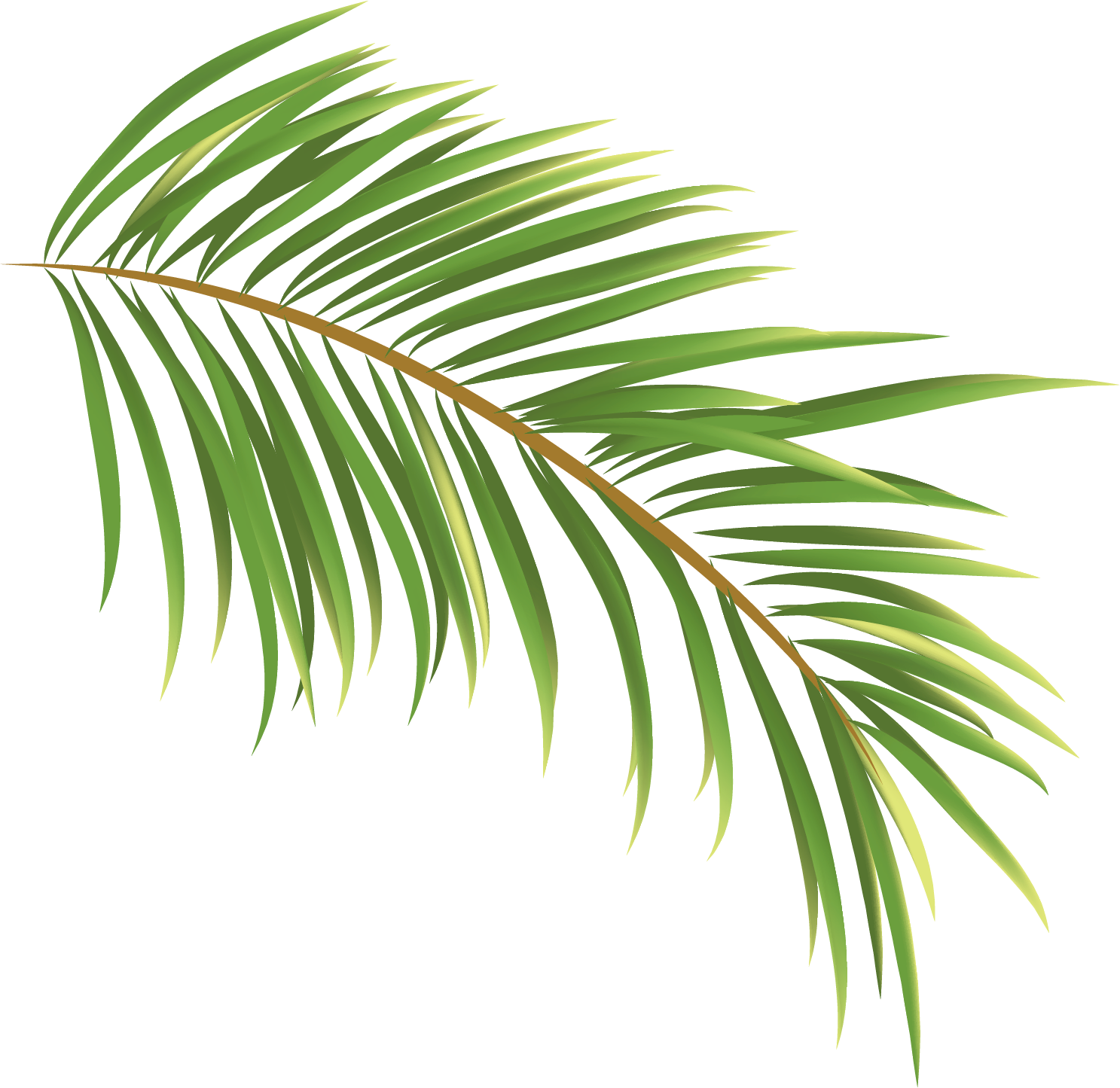 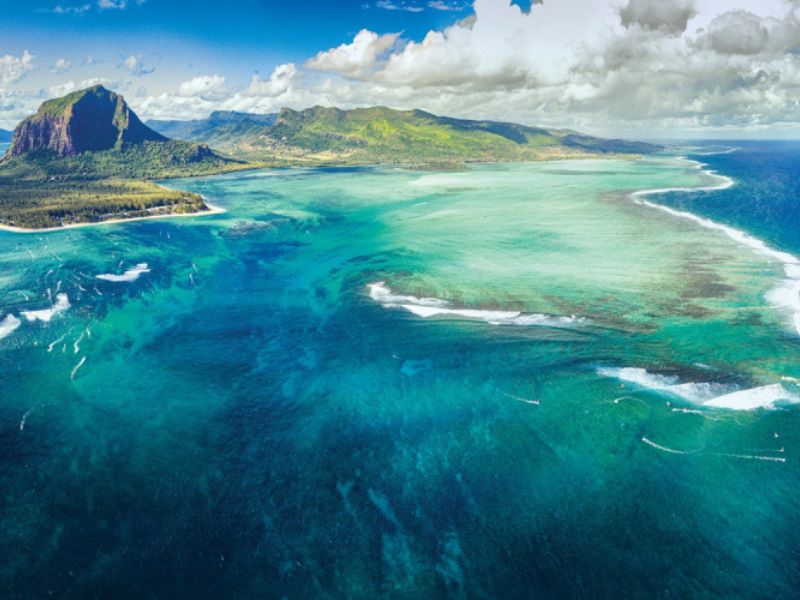 PHẦN 2. CÁC ĐẠI DƯƠNG TRÊN THẾ GIỚI
Kể tên và xác định vị trí địa lí của các đại dương trên lược đồ.
So sánh diện tích, độ sâu của các đại dương trên thế giới.
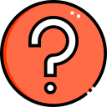 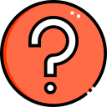 Diện tích và độ sâu trung bình của các đại dương trên thế giới
Năm đại dương: 
Thái Bình Dương.
Đại Tây Dương.
Ấn Độ Dương.
Bắc Băng Dương.
Nam Đại Dương.
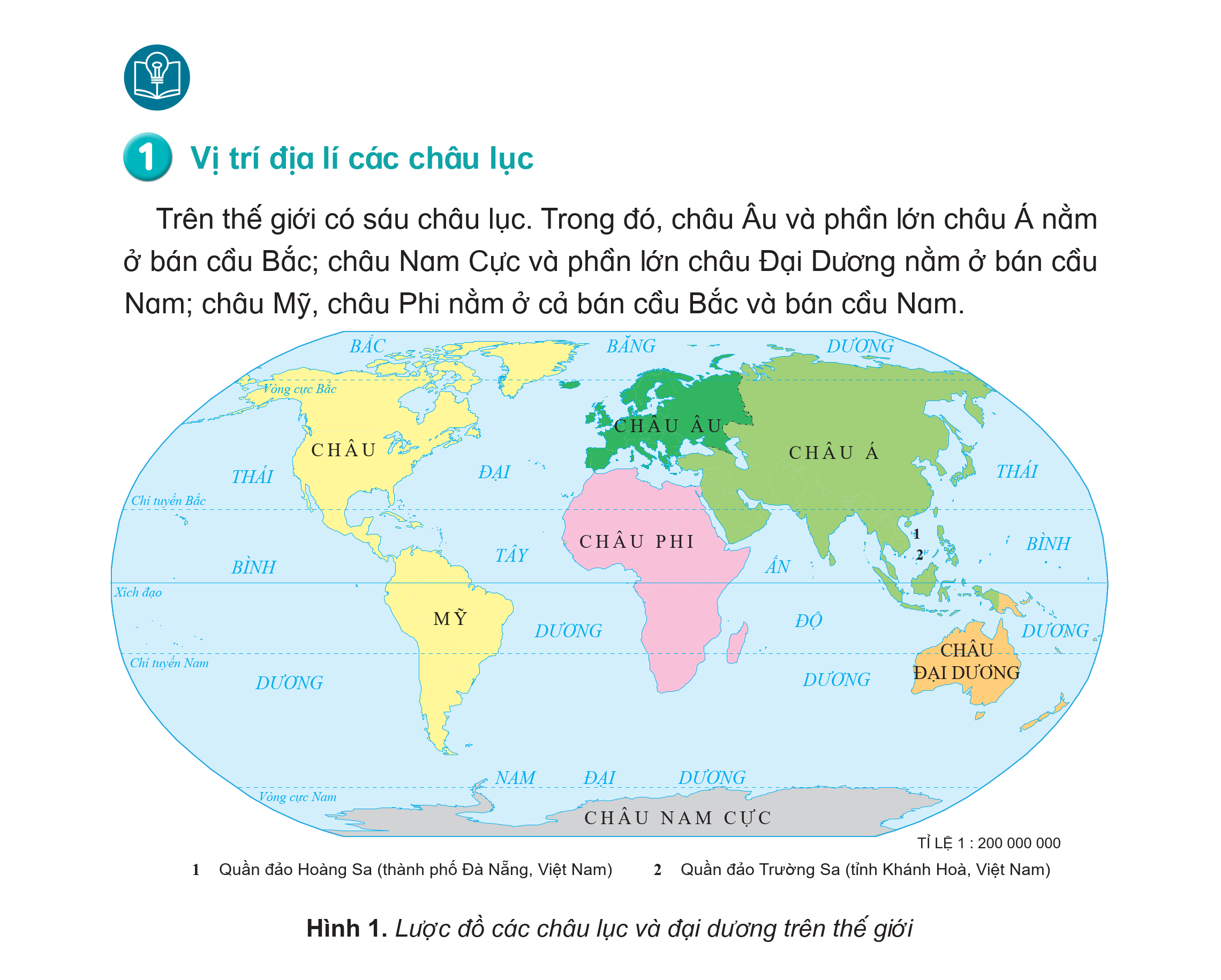 Lược đồ các châu lục và đại dương trên thế giới
Diện tích lớn nhất là Thái Bình Dương, nhỏ nhất là Bắc Băng Dương.
Độ sâu lớn nhất là Thái Bình Dương, nhỏ nhất là Bắc Băng Dương.
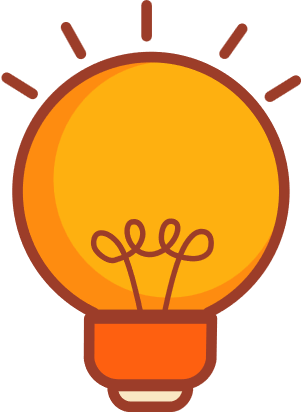 Mở rộng kiến thức
Là rãnh đại dương sâu nhất trên Trái Đất, và điểm sâu nhất của nó là nơi sâu nhất trong lớp vỏ Trái Đất. 
Là ranh giới nơi hai mảng kiến tạo gặp nhau, là khu vực lún xuống mà ở đó mảng Thái Bình Dương bị lún xuống dưới mảng Philippines.
Chiều dài khoảng 2.550 km, chiều rộng khoảng 69 km.
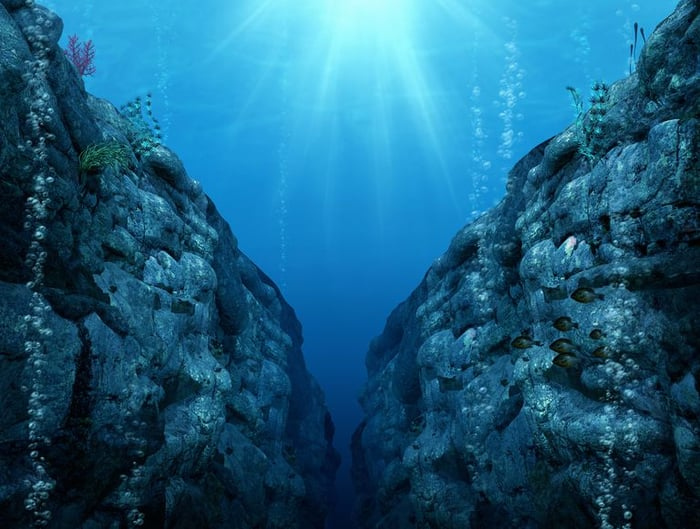 Hẻm vực Ma-ri-a-na
Video: Tam giác Bermuda
kenhgiaovien
Bài giảng và giáo án này chỉ có duy nhất trên kenhgiaovien.com 
Bất cứ nơi nào đăng bán lại đều là đánh cắp bản quyền và hưởng lợi bất chính trên công sức của giáo viên. 
Vui lòng không tiếp tay cho hành vi xấu.
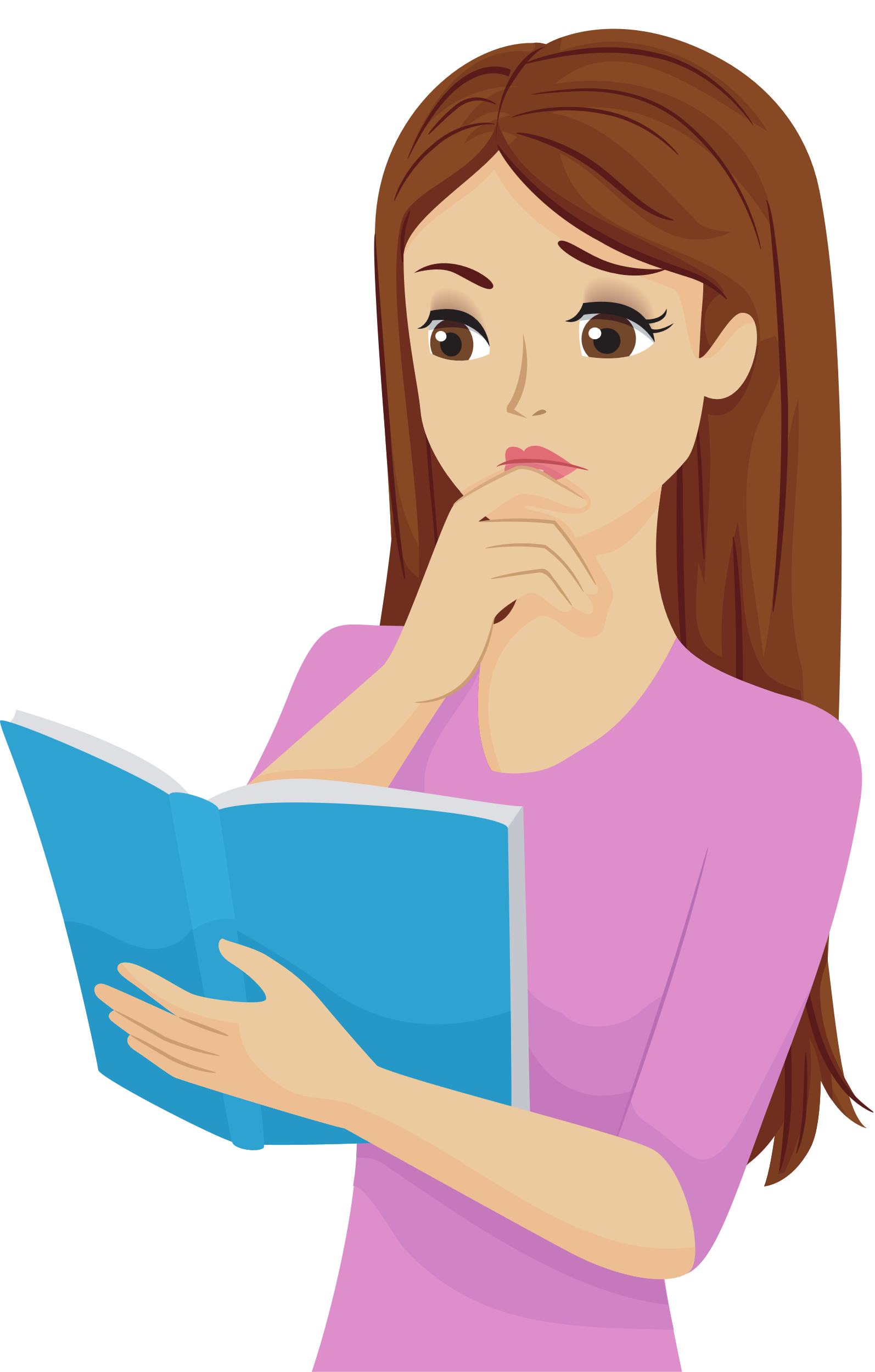 https://kenhgiaovien.com/
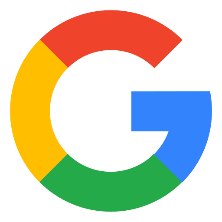 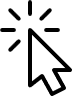 Zalo: 0386 168 725
LUYỆN TẬP
Nhiệm vụ 1
Lựa chọn hai châu lục đã học để hoàn thành bảng thông tin so sánh sự khác nhau về đặc điểm địa hình, khí hậu và sông ngòi
Đặc điểm
Châu lục
LUYỆN TẬP
Nhiệm vụ 2
Gợi ý:
Liệt kê thông tin về đại dương: độ sâu, diện tích, vị trí địa lí, đặc điểm về sinh vật...
Lên ý tưởng về hình thức: vẽ sơ đồ tư duy, lập bảng biểu...
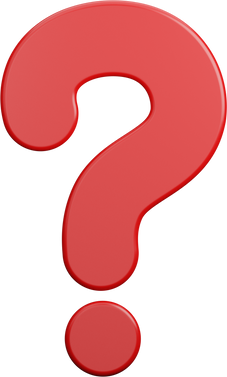 Giới thiệu đặc điểm khái quát của một đại dương với các bạn cùng lớp
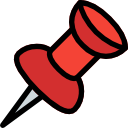 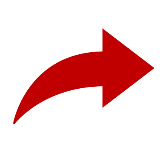 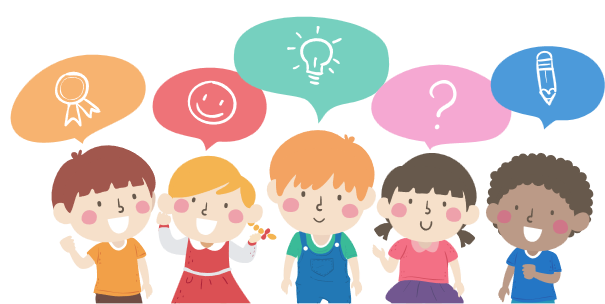 VẬN DỤNG
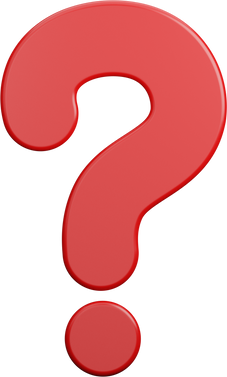 Lựa chọn và thực hiện một trong hai nhiệm vụ:
Tìm kiếm thông tin về một con sông lớn trên thế giới, sau đó chia sẻ với các bạn cùng lớp.
Sưu tầm một số hình ảnh thể hiện nét đặc sắc của thiên nhiên ở một châu lục mà em thích nhất, sau đó chia sẻ với các bạn cùng lớp.
Câu 1: Dãy Hi-ma-lai-a nằm ở châu lục nào?
A. Châu Mĩ.
B. Châu Âu.
C. Châu Phi.
C. Châu Phi.
D. Châu Á.
[Speaker Notes: Bấm vào hình máy bay để quay lại slide chọn câu.]
Câu 2: Châu lục nào có diện tích nhỏ nhất?
A. Châu Đại Dương.
A. Châu Đại Dương.
B. Châu Nam Cực.
C. Châu Âu.
D. Châu Á.
[Speaker Notes: Bấm vào hình máy bay để quay lại slide chọn câu.]
Câu 3: Đâu KHÔNG phải ý đúng khi nói về các đại dương?
A. Bao phủ hơn 70% diện tích 
bề mặt trái đất.
B. Các đại dương chia tách 
rạch ròi.
B. Các đại dương chia tách 
rạch ròi.
C. Chiếm hơn 96% lượng nước trái đất.
D. Gồm 5 đại dương.
[Speaker Notes: Bấm vào hình máy bay để quay lại slide chọn câu.]
Câu 4: Hệ thống núi Cooc-đi-e thuộc:
A. Châu Phi.
B. Châu Âu.
C. Châu Đại Dương.
D. Châu Mĩ.
D. Châu Mĩ.
[Speaker Notes: Bấm vào hình máy bay để quay lại slide chọn câu.]
Câu 5: Cây lúa mì được trồng ở đới:
A. Ôn hòa.
A. Ôn hòa.
B. Đới nóng.
C. Đới lạnh.
D.  Nhiệt đới.
[Speaker Notes: Bấm vào hình máy bay để quay lại slide chọn câu.]
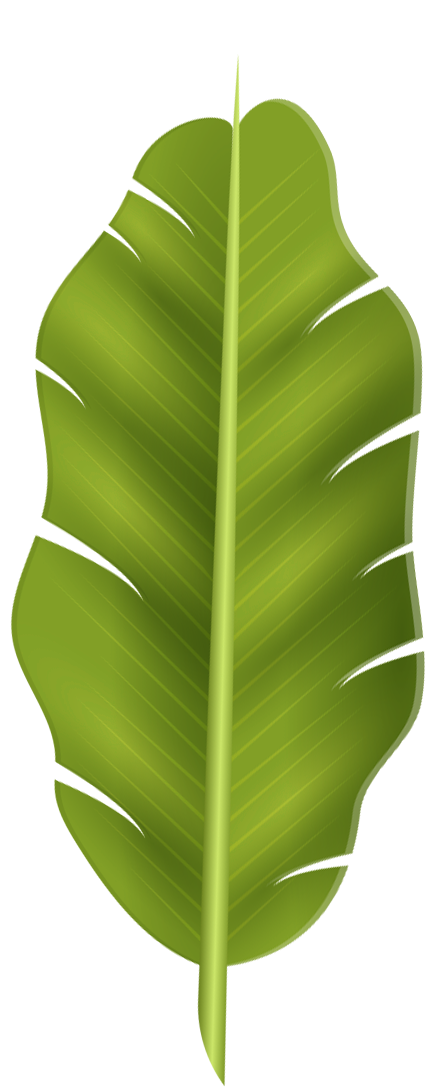 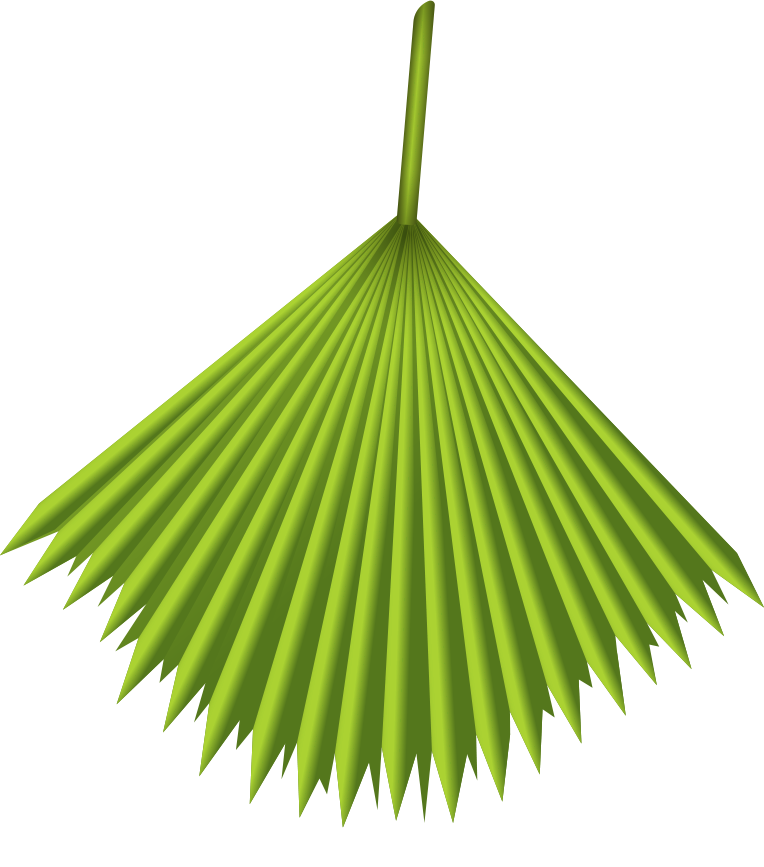 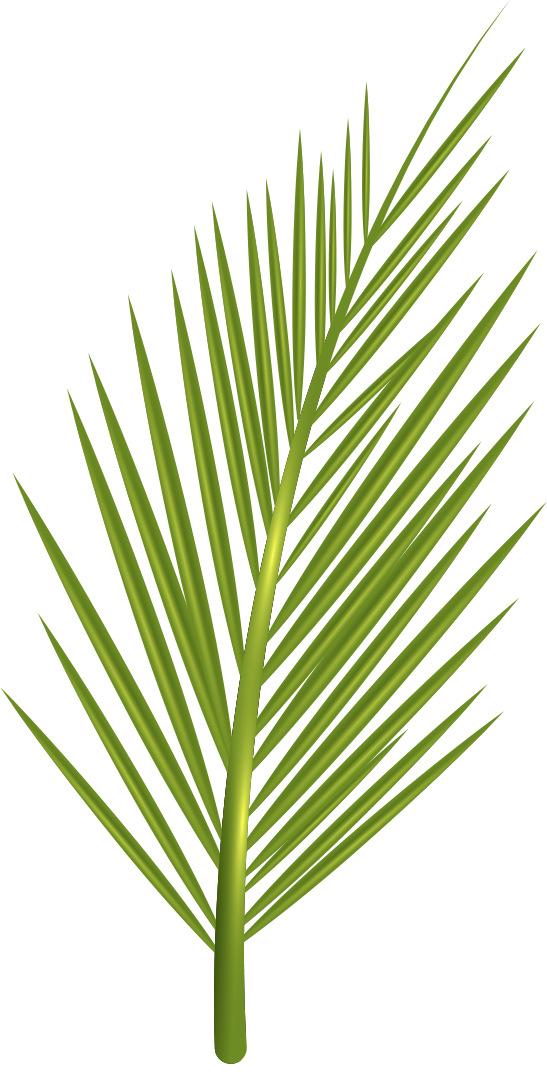 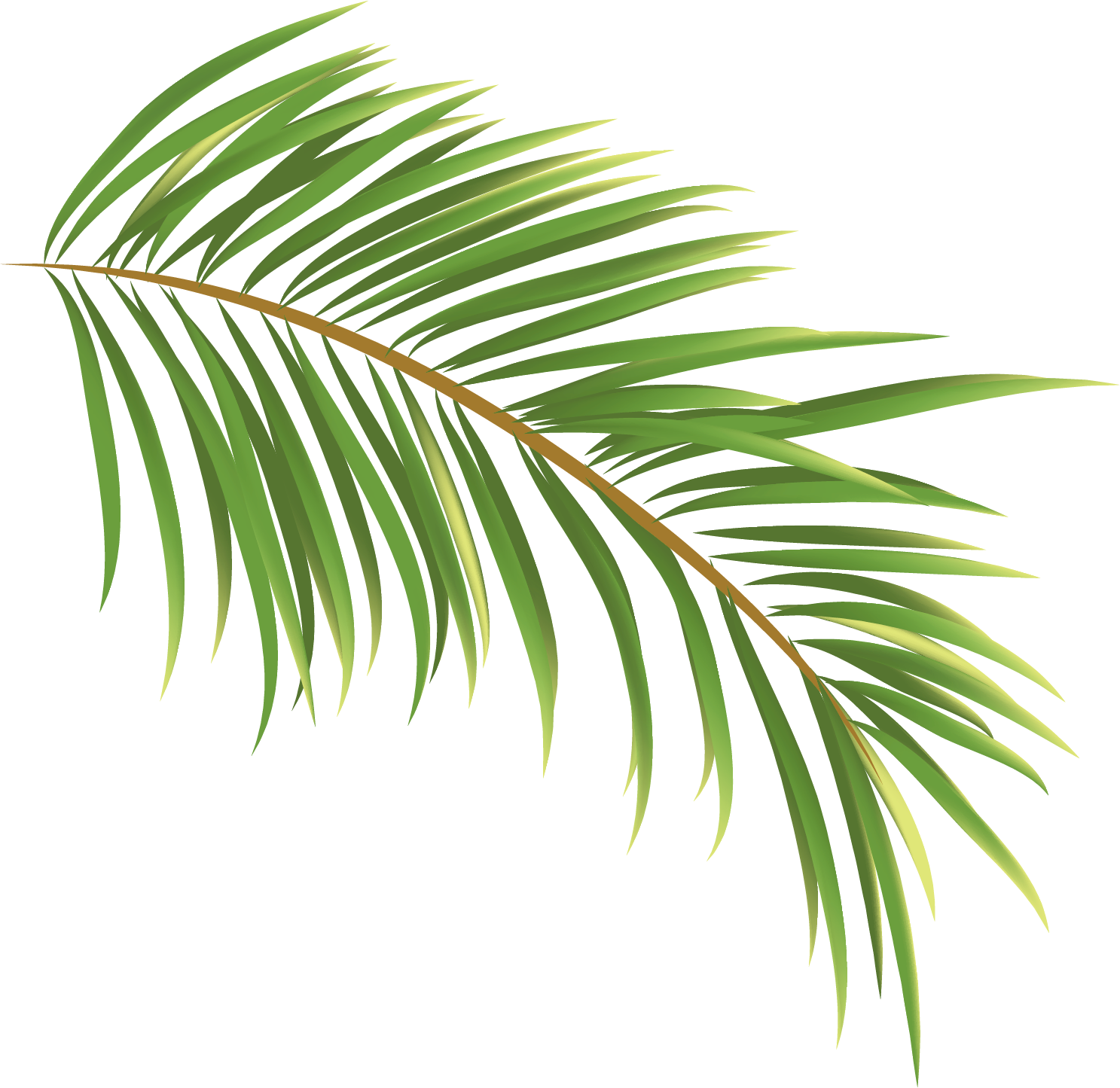 HƯỚNG DẪN VỀ NHÀ
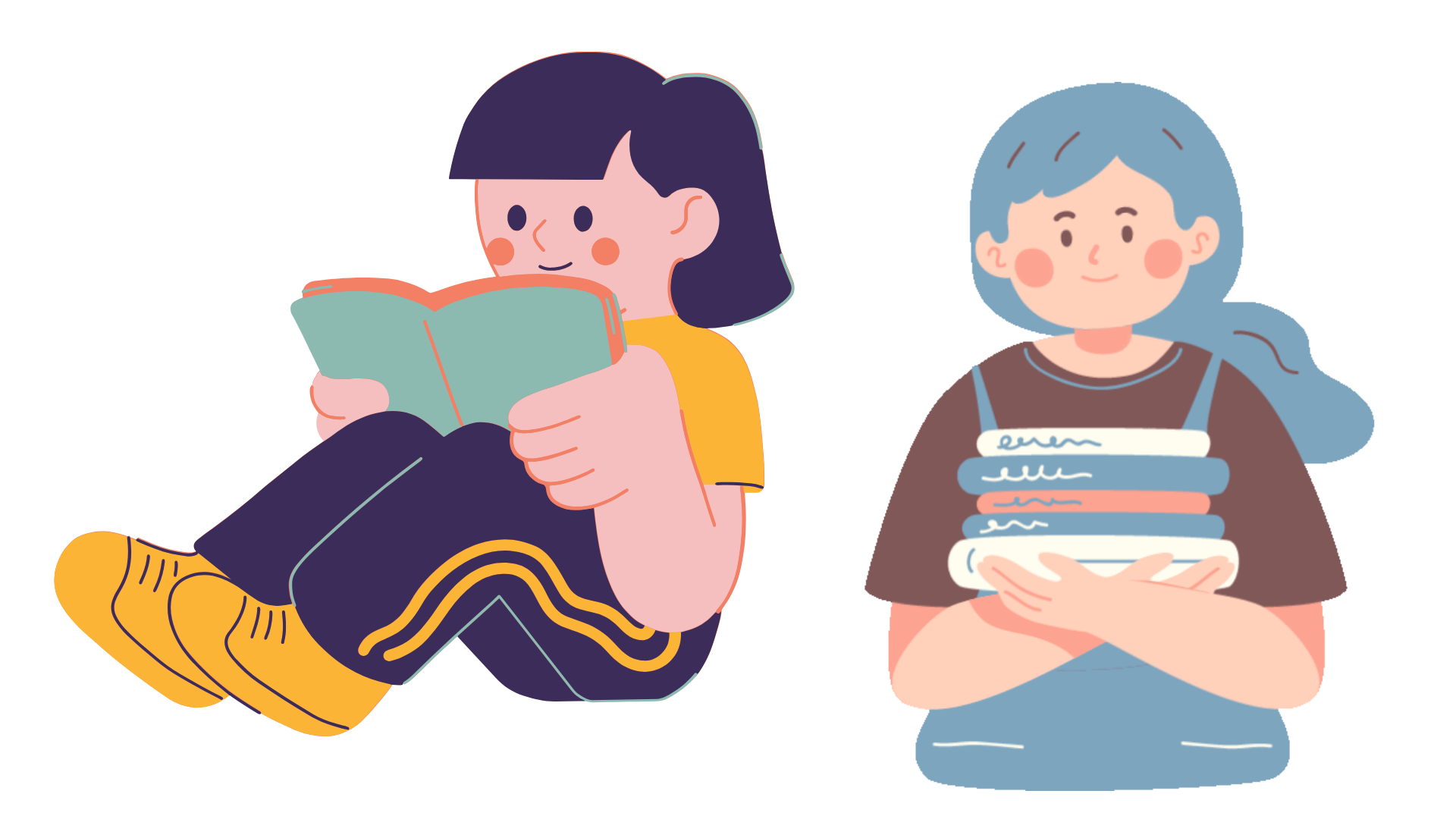 Đọc lại bài học. 
Có ý thức chăm chỉ, tìm tòi, học hỏi những phương tiện học tập môn Lịch sử và Địa lí.
Đọc trước Bài 22. Dân số và các chủng tộc trên thế giới.
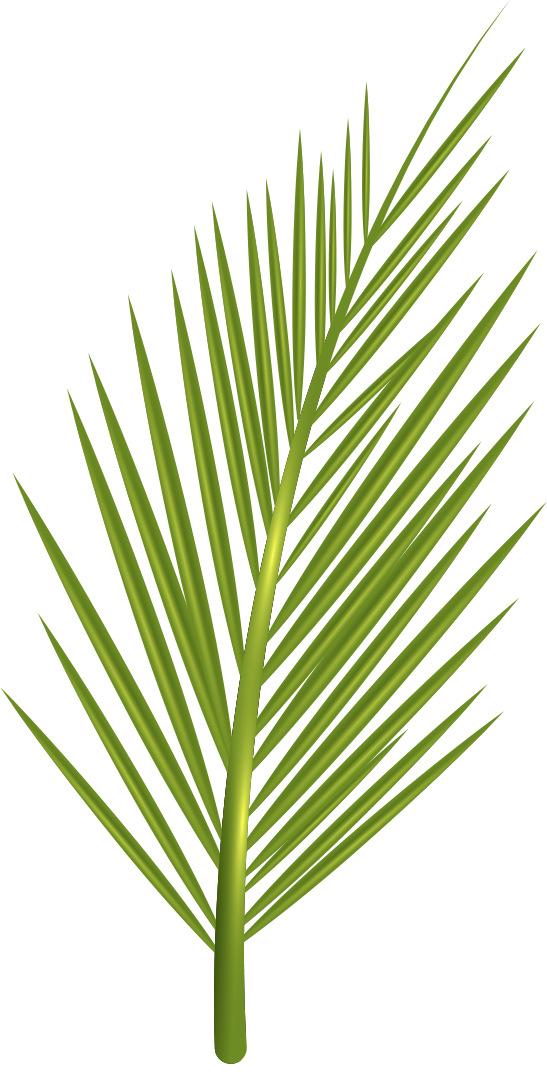 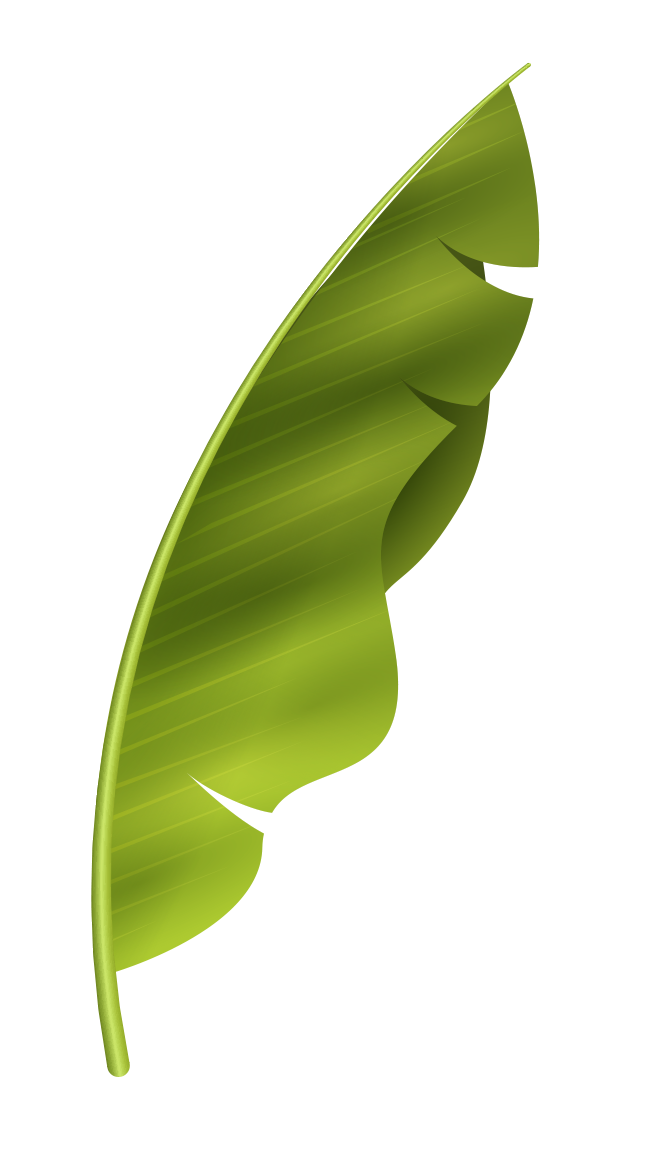 HẸN GẶP LẠI 
CÁC EM!
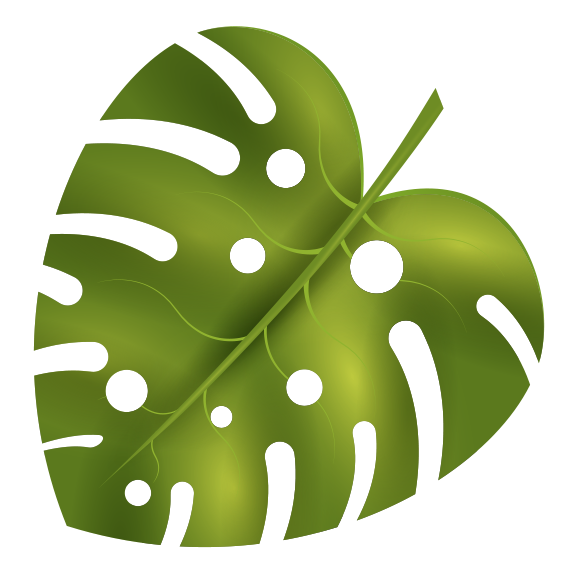 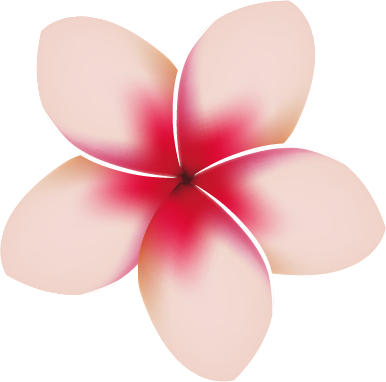